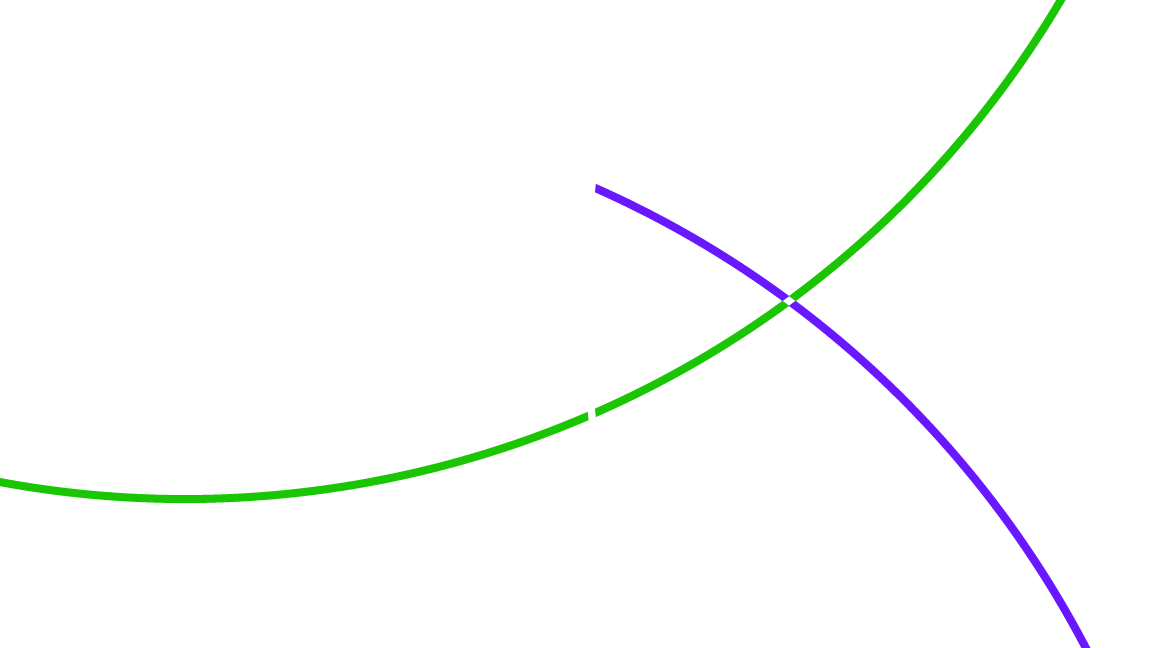 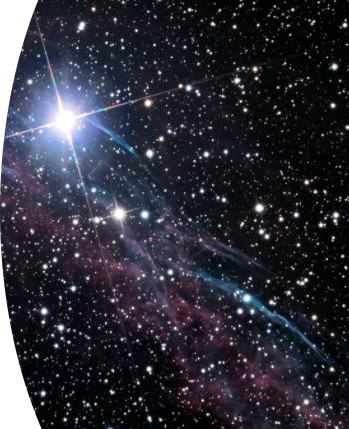 LES France Survey 2018 report
Ahlem KarrayDominique DucayMay 31st 2018
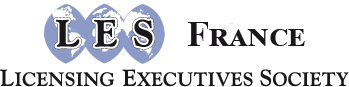 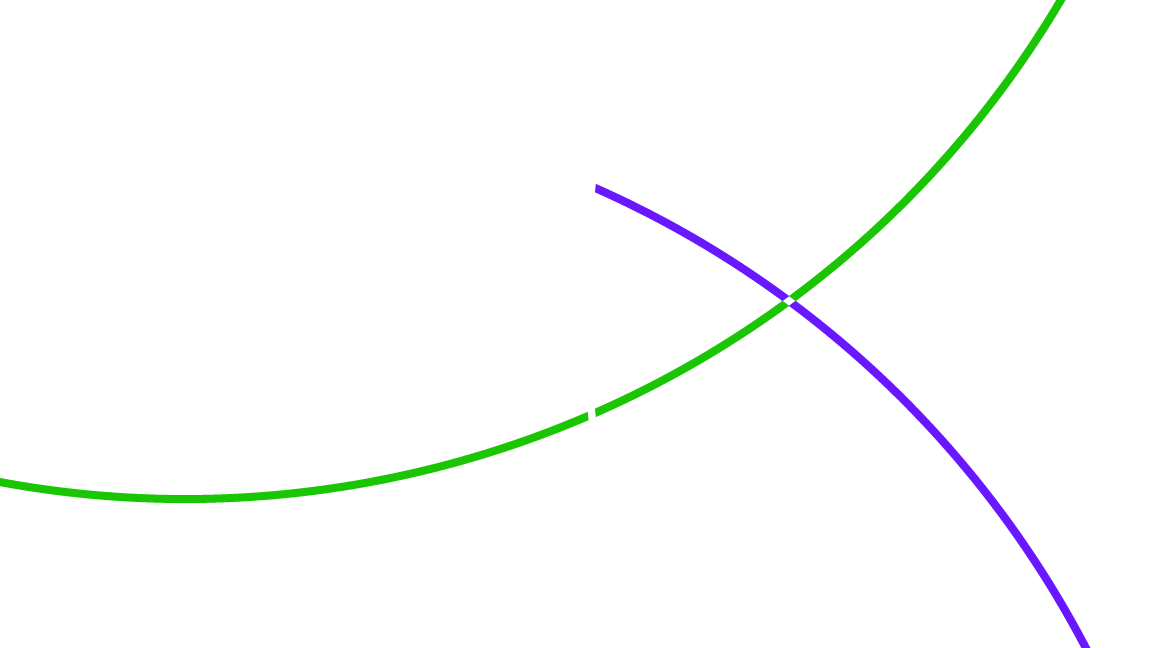 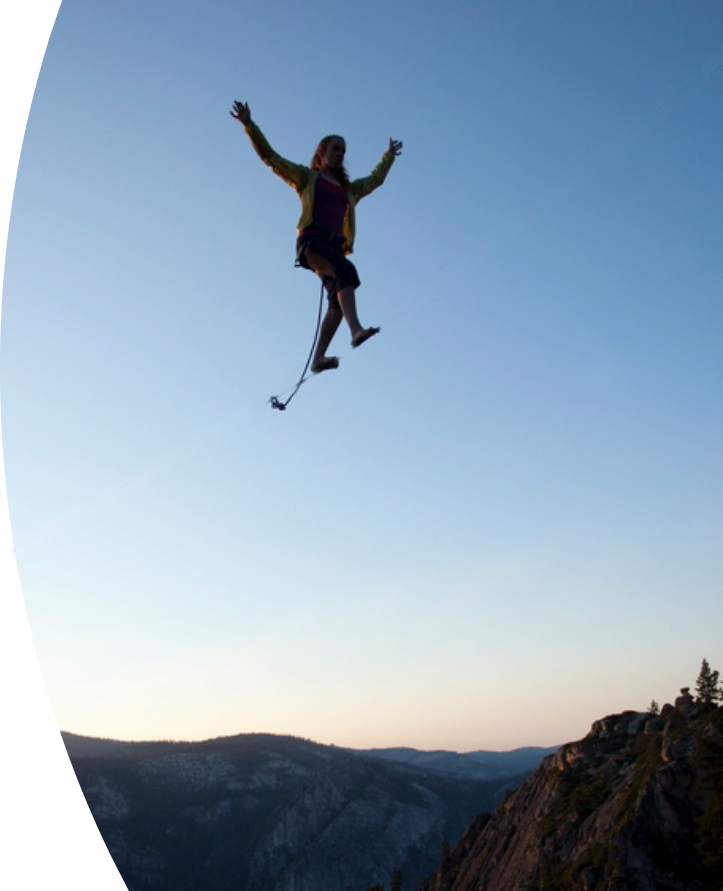 Clarivate Analytics
We’re the global leader in providing trusted insights and analytics that accelerate the pace of innovation.

Clarivate helps the world’s risk takers and trailblazers radically reduce the time from new idea to life-changing innovation.
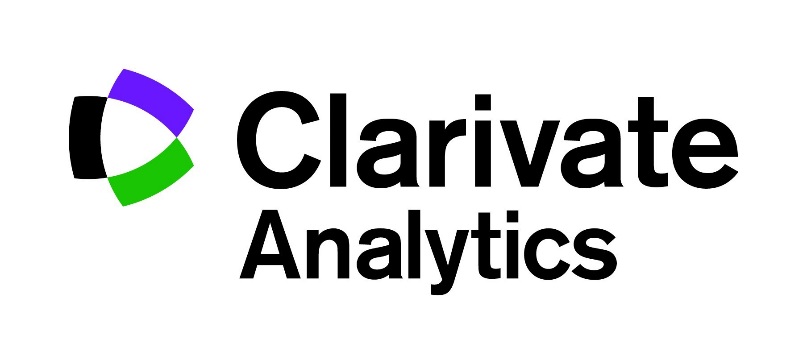 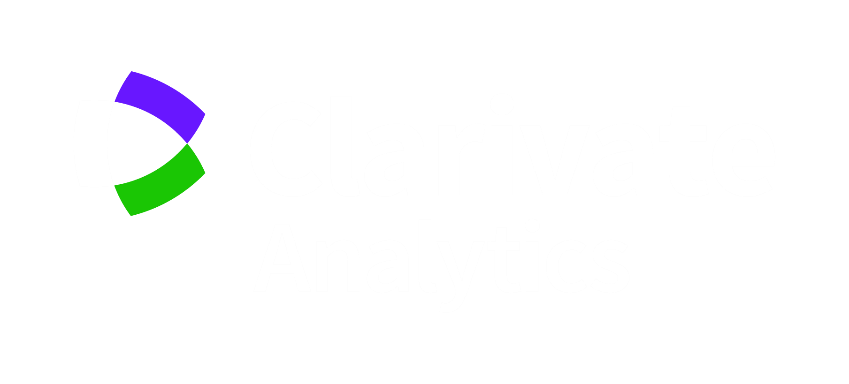 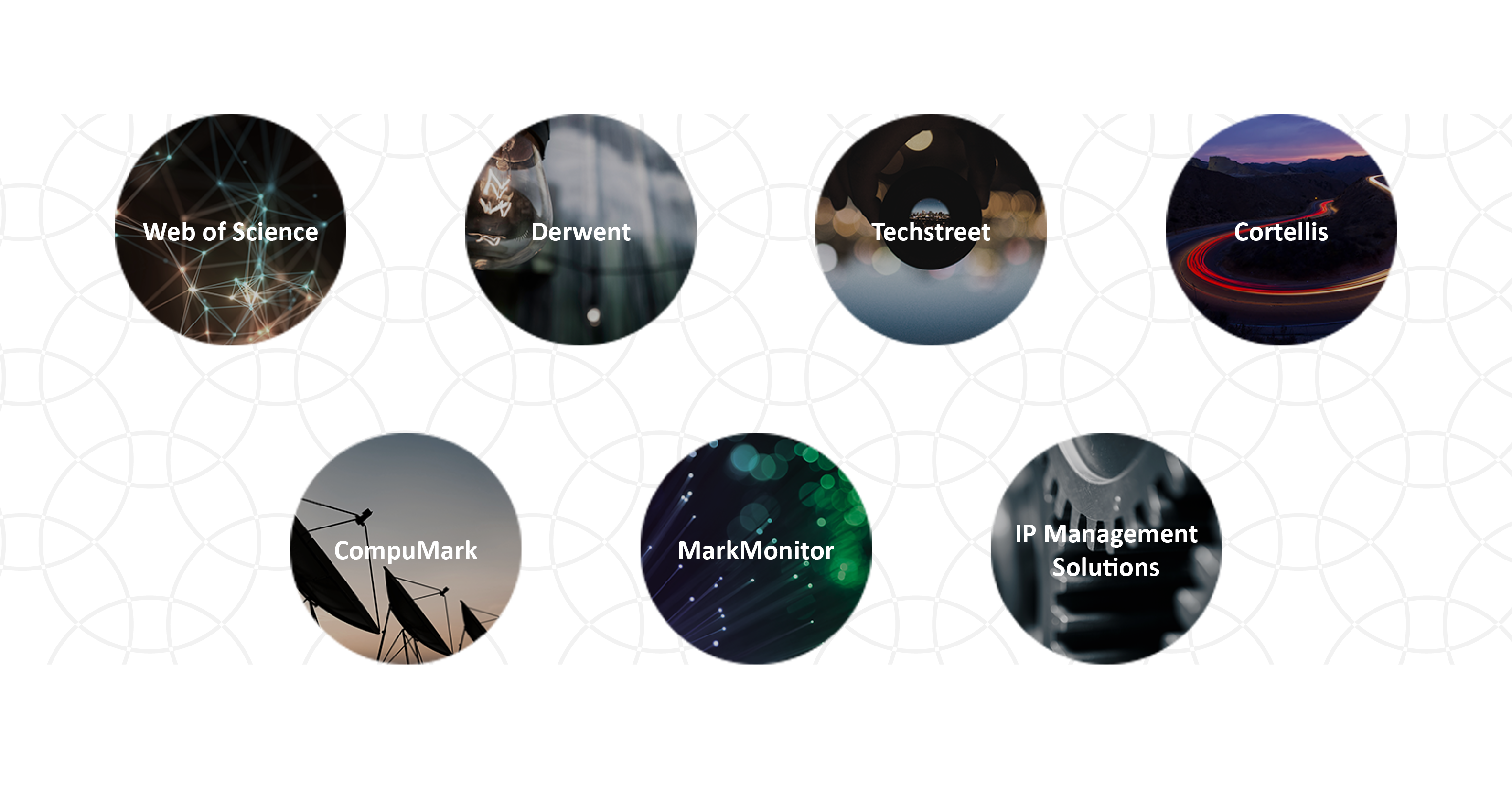 A portfolio of trusted brands
Patent Research, Intelligence and Services
Industry Codes and Standards
Life Sciences Intelligence and Analytics
Scientific and Academic Research
Trademark Research and Protection
Domain and Brand Protection
Intellectual Property Management
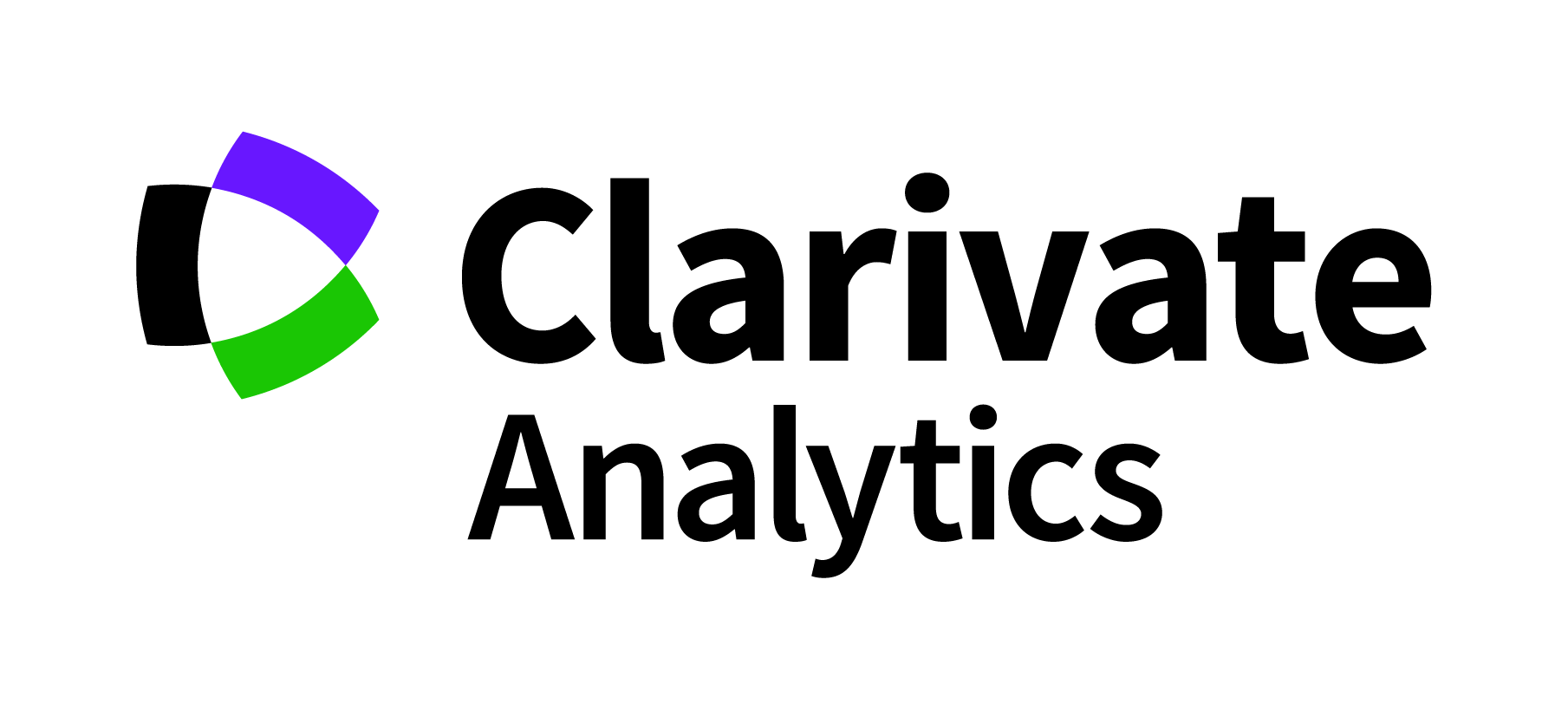 More than a century and a half of trusted insights
Clarivate Analytics launched, following sale of Thomson Reuters Intellectual Property and Science business
CLARIVATE ANALYTICS
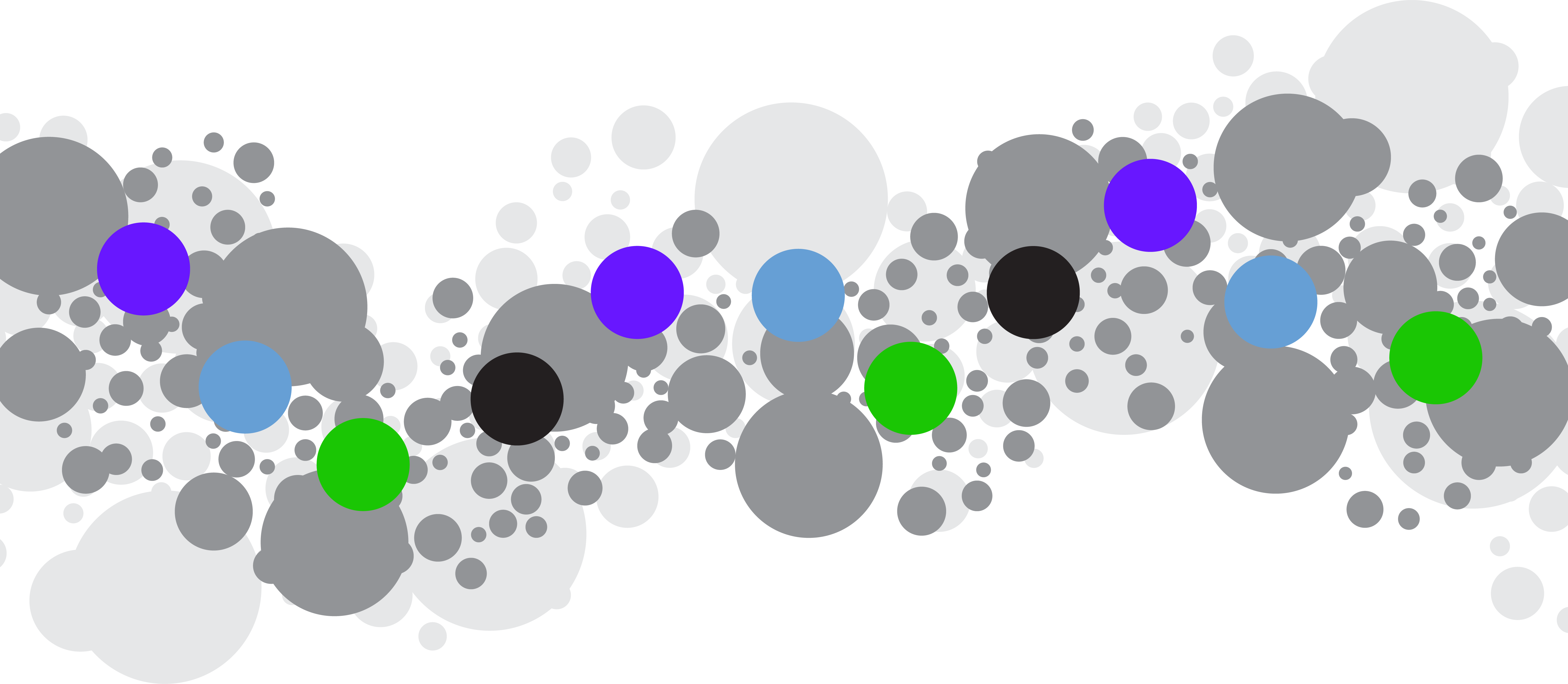 Zoological Records  founded by Zoological Society of London and British Museum
SCIENTIFIC AND ACADEMIC RESEARCH
Thomson Reuters acquired
MARKMONITOR
BIOSIS founded by Society of Bacteriologists and Botanical Society
SCIENTIFIC AND ACADEMIC RESEARCH
Thomson acquired trademark research companies Thomson & Thomson and COMPUMARK
Monty Hyams begins selling patent bulletins from his home, Derwent
IP AND STANDARDS
2012
1864
1980s
2011
1963
2016
2017
1926
1997
1957
1955
Cortellis launched
LIFE SCIENCES
Web of Science launched
SCIENTIFIC AND ACADEMIC RESEARCH
Publons acquired
SCIENTIFIC AND ACADEMIC RESEARCH
ISI founded
SCIENTIFIC AND ACADEMIC RESEARCH
Dr. Eugene Garfield invents citation indexing and searching
SCIENTIFIC AND ACADEMIC RESEARCH
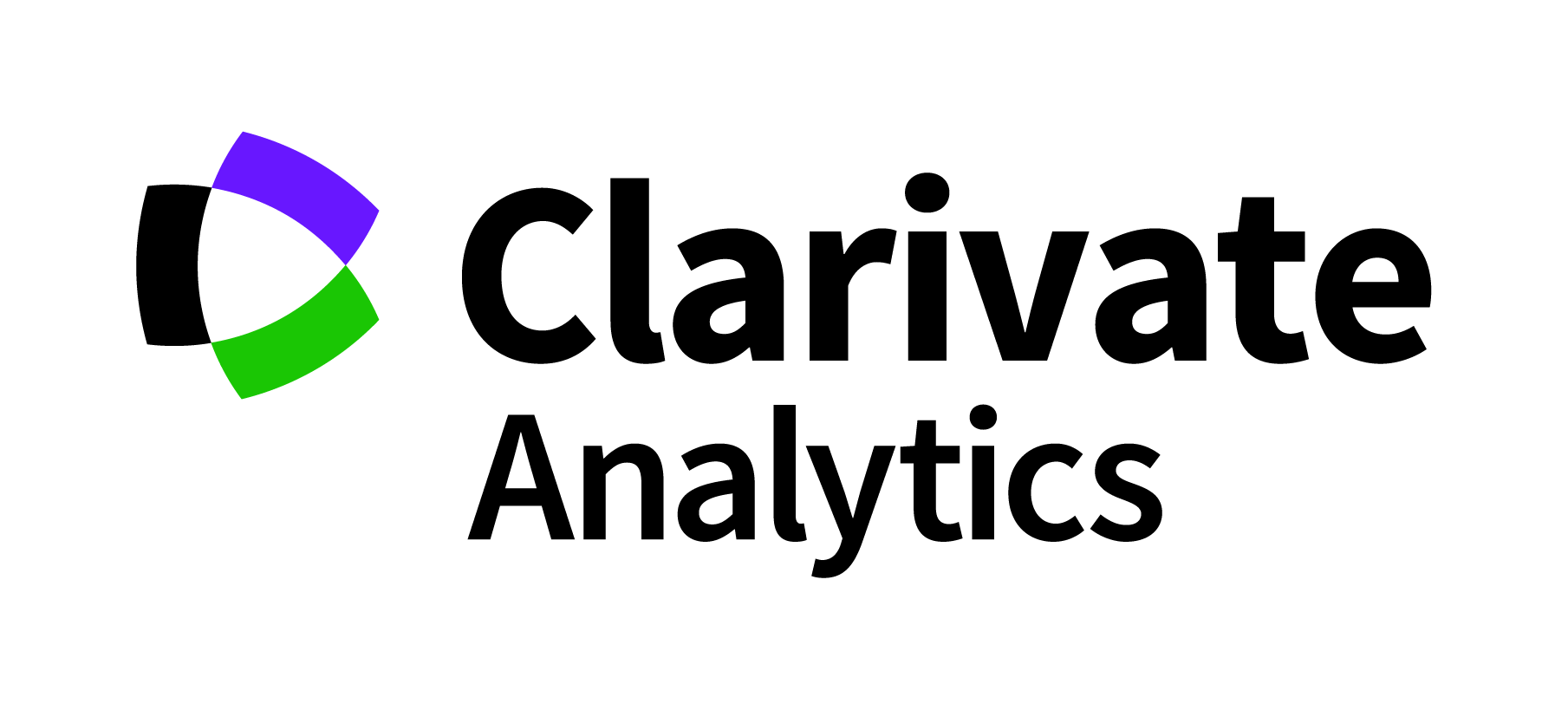 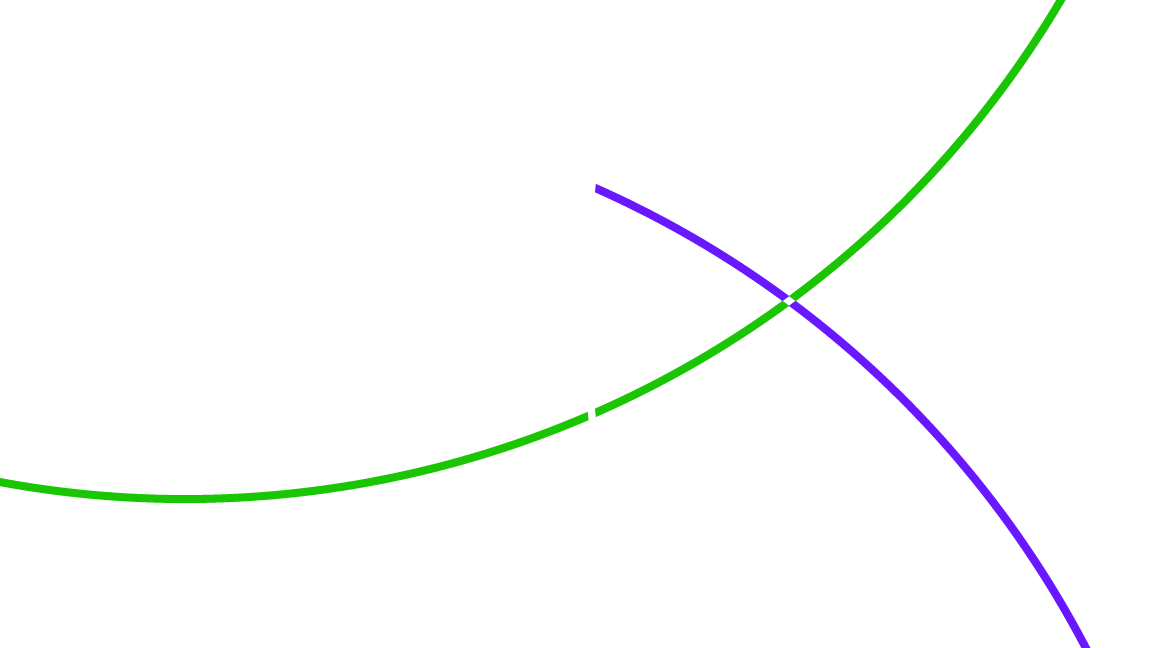 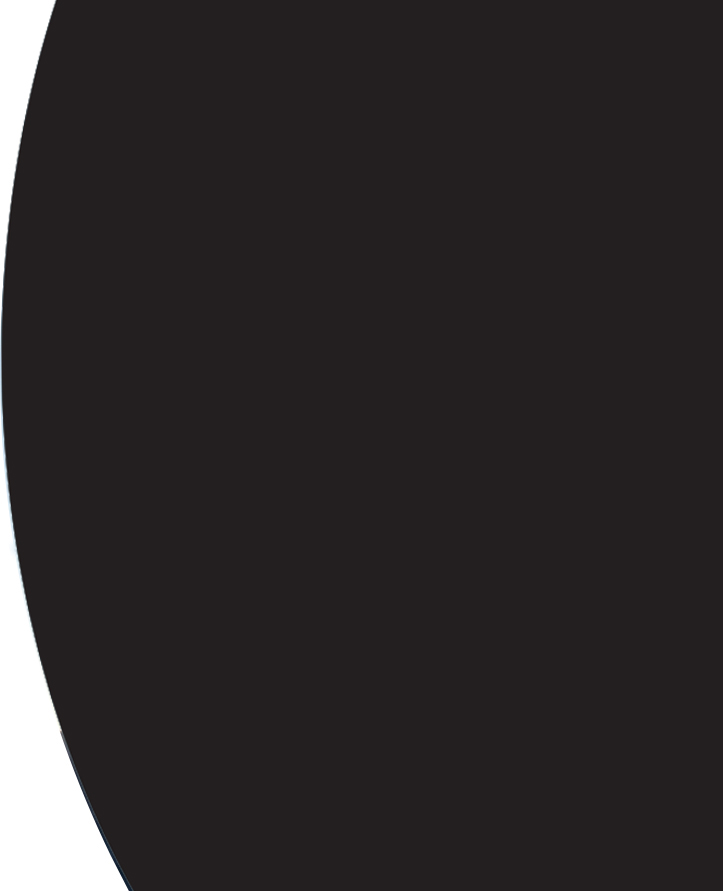 We measure the state of innovation
"We believe the power of innovation is a fundamental driver of economic well-being, competitive advantage and success, and we congratulate these hundred companies that have made such meaningful gains to usher in the next era of global innovation.“ 

– Jay Nadler, CEO
Using insights fromWeb of Science, Derwent and Cortellis, the Top 100 Global Innovators report is the only objective analysis of patent volume, patent-grant success rates, global reach and invention influence, identifying without bias the world's most innovative organizations.
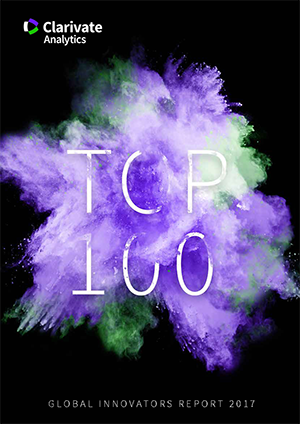 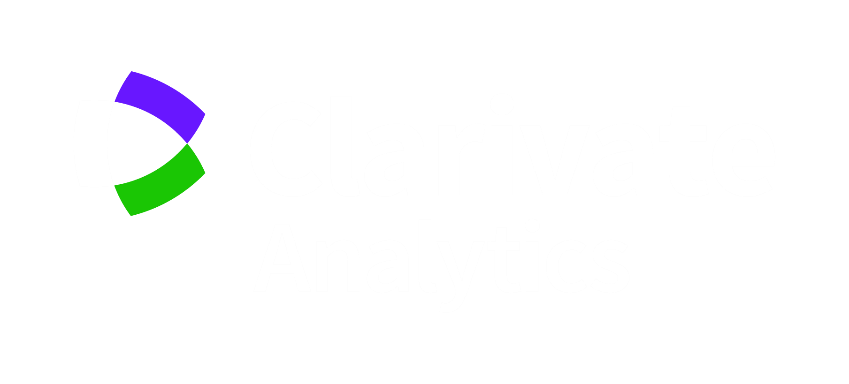 AGENDA
Introduction
Respondents
Licensing and management of IP
External environment
China
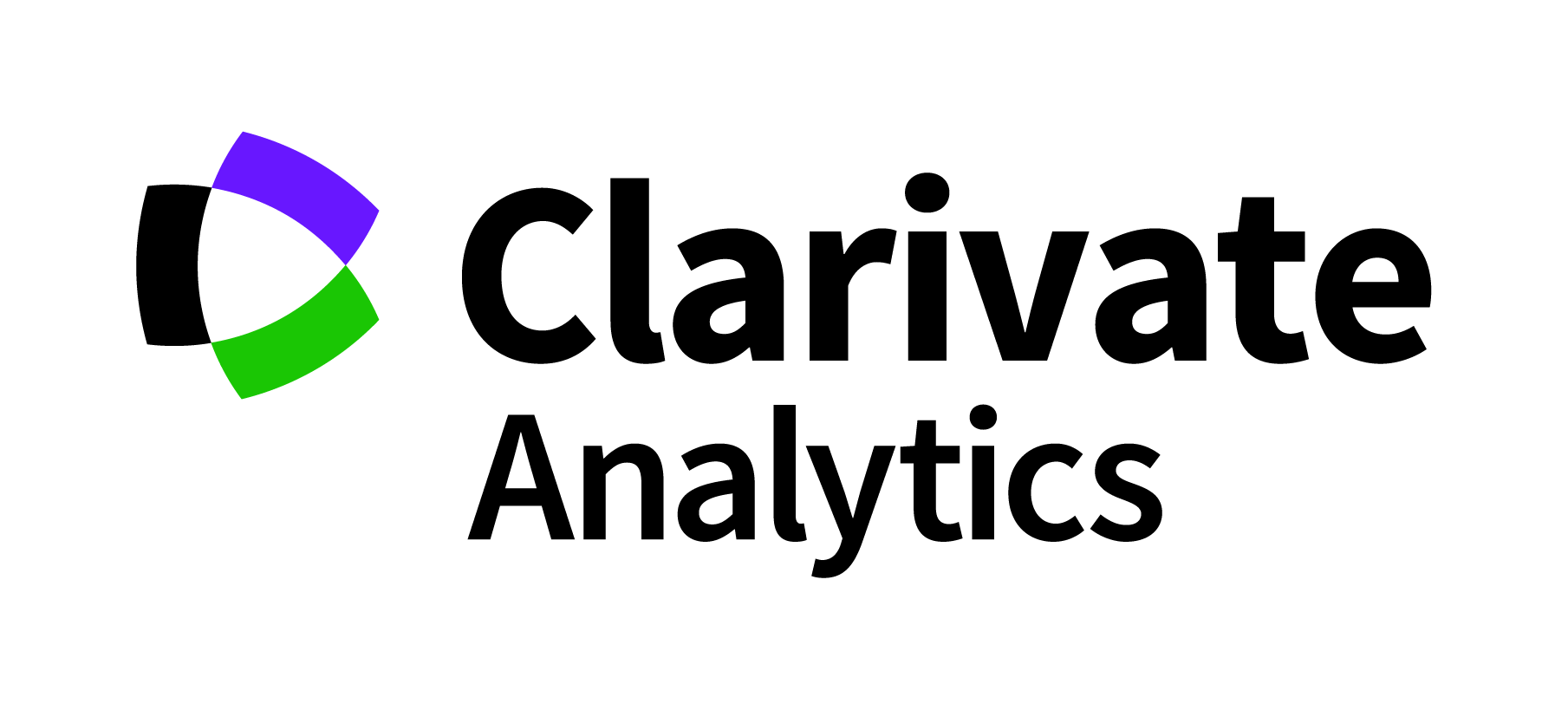 Third Survey commissioned by LES France & conducted by Clarivatein partnership with LES BENELUX
2016
2015
2018
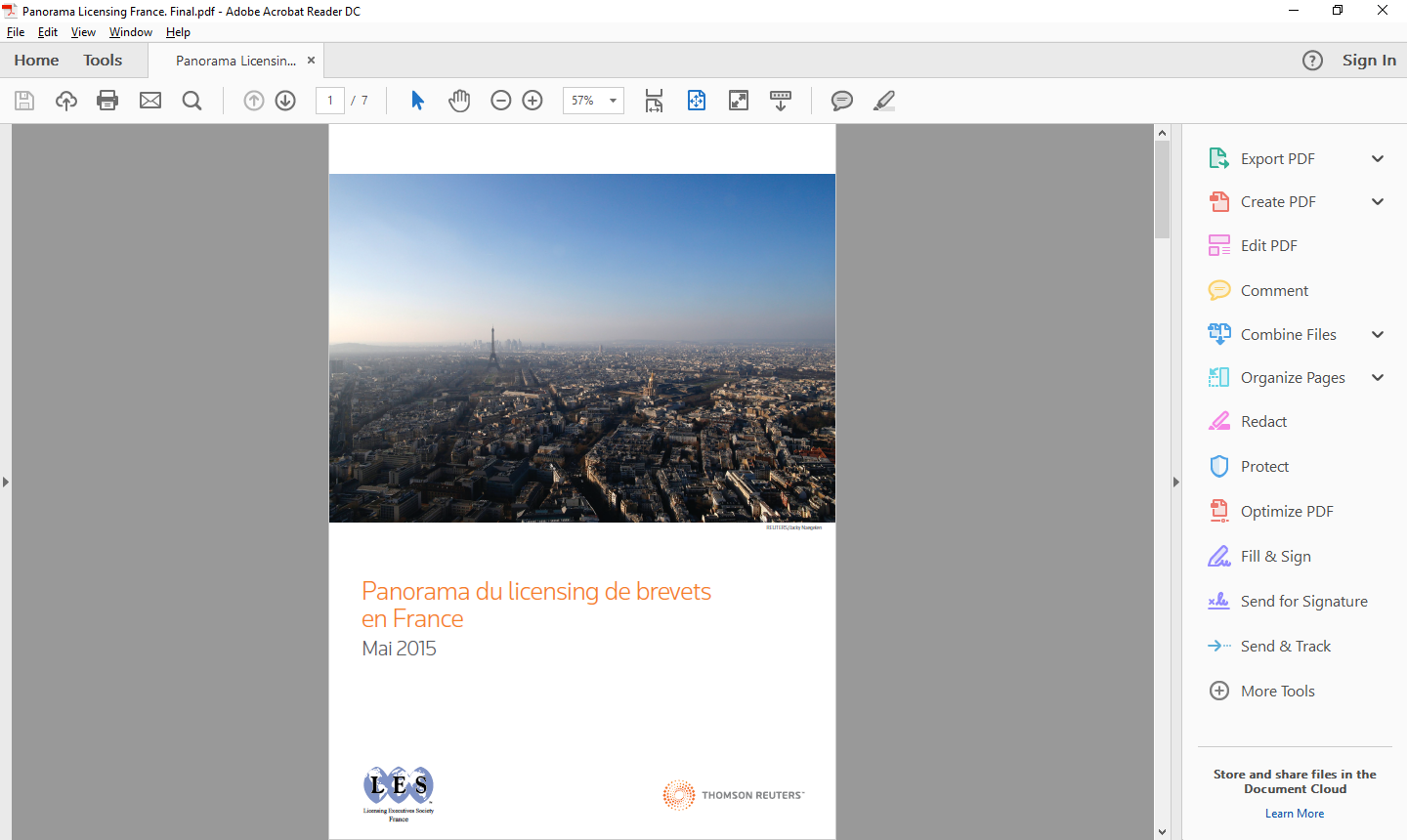 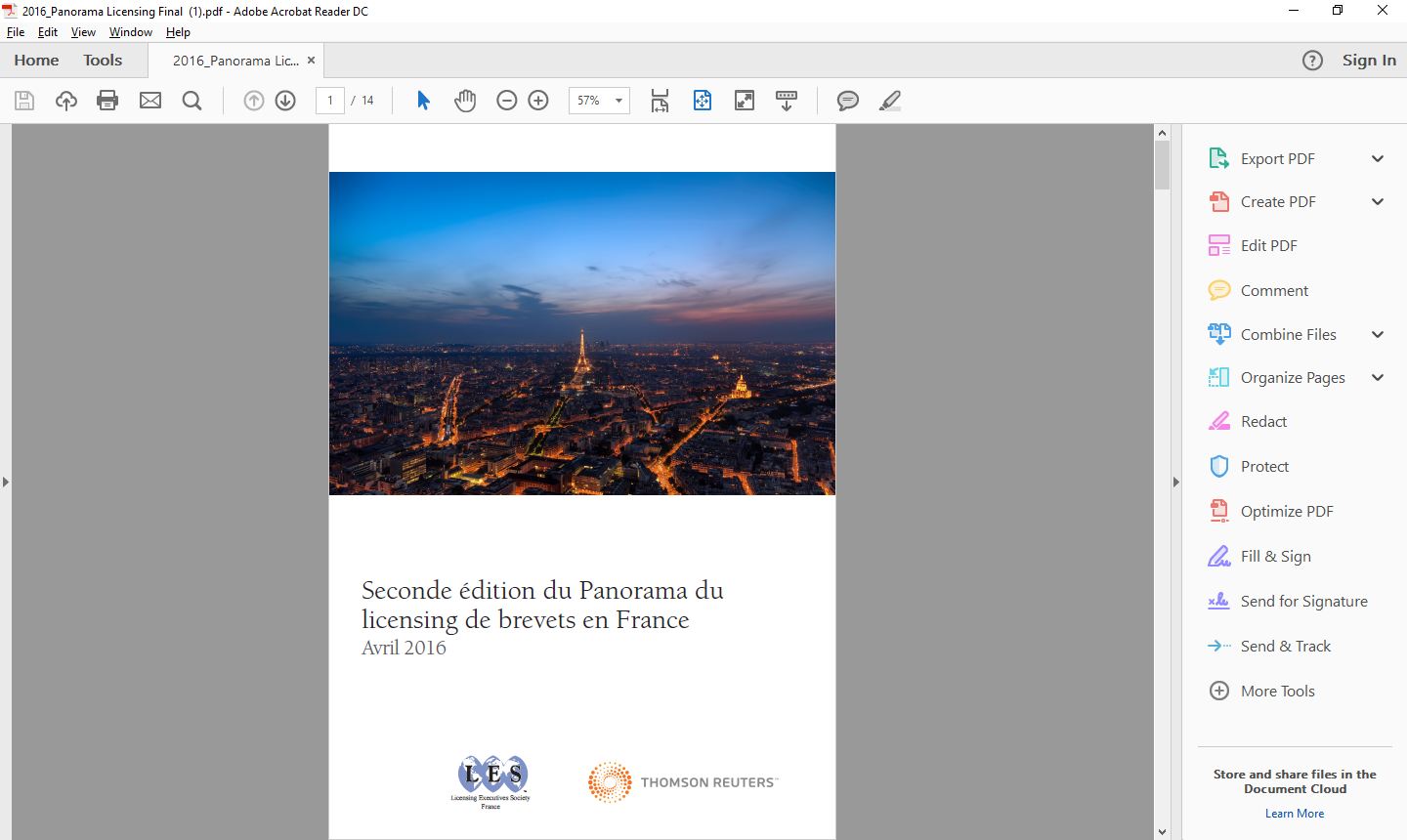 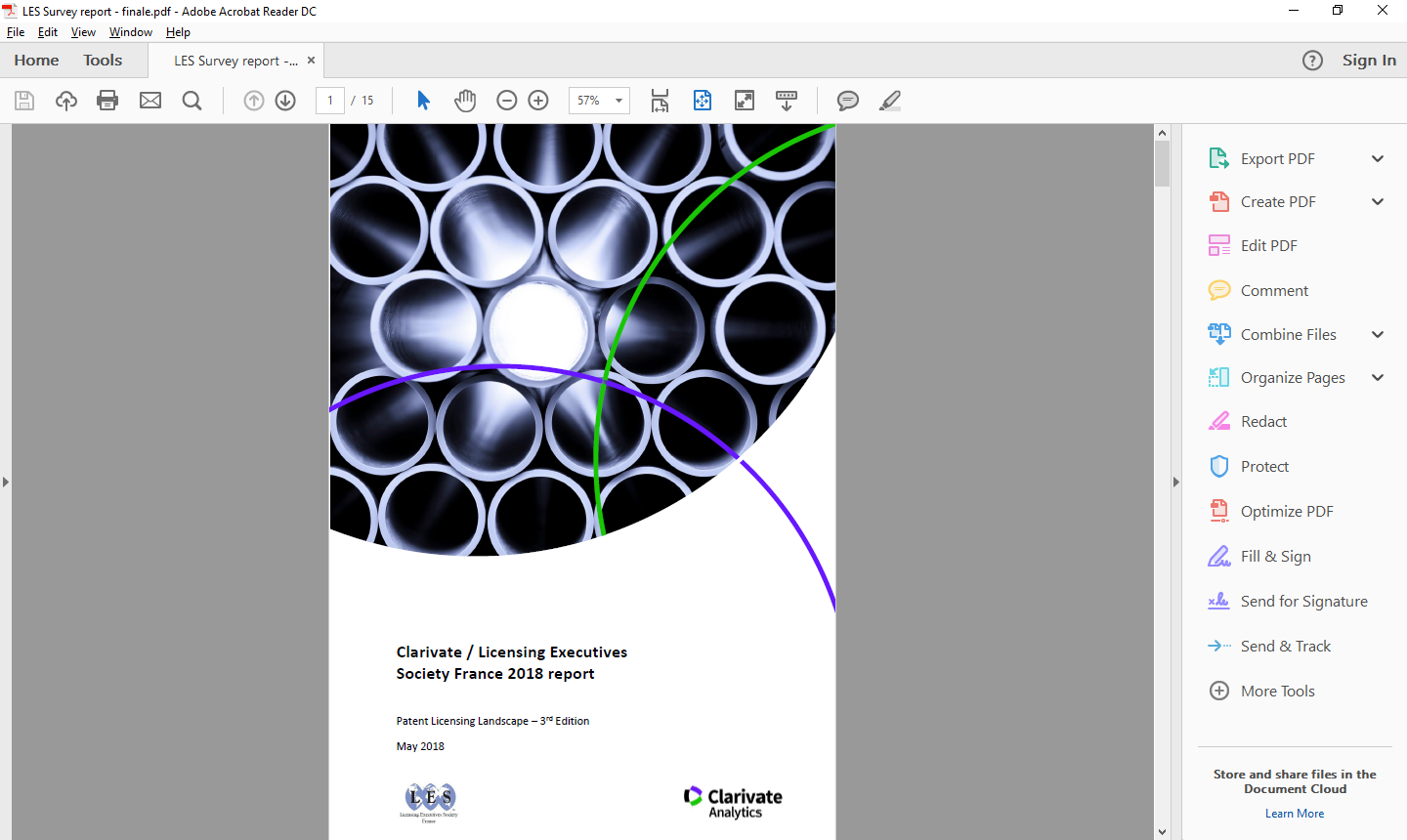 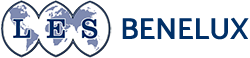 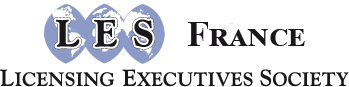 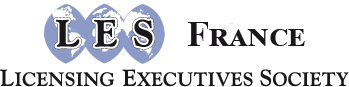 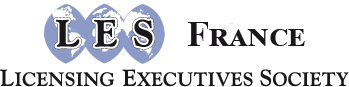 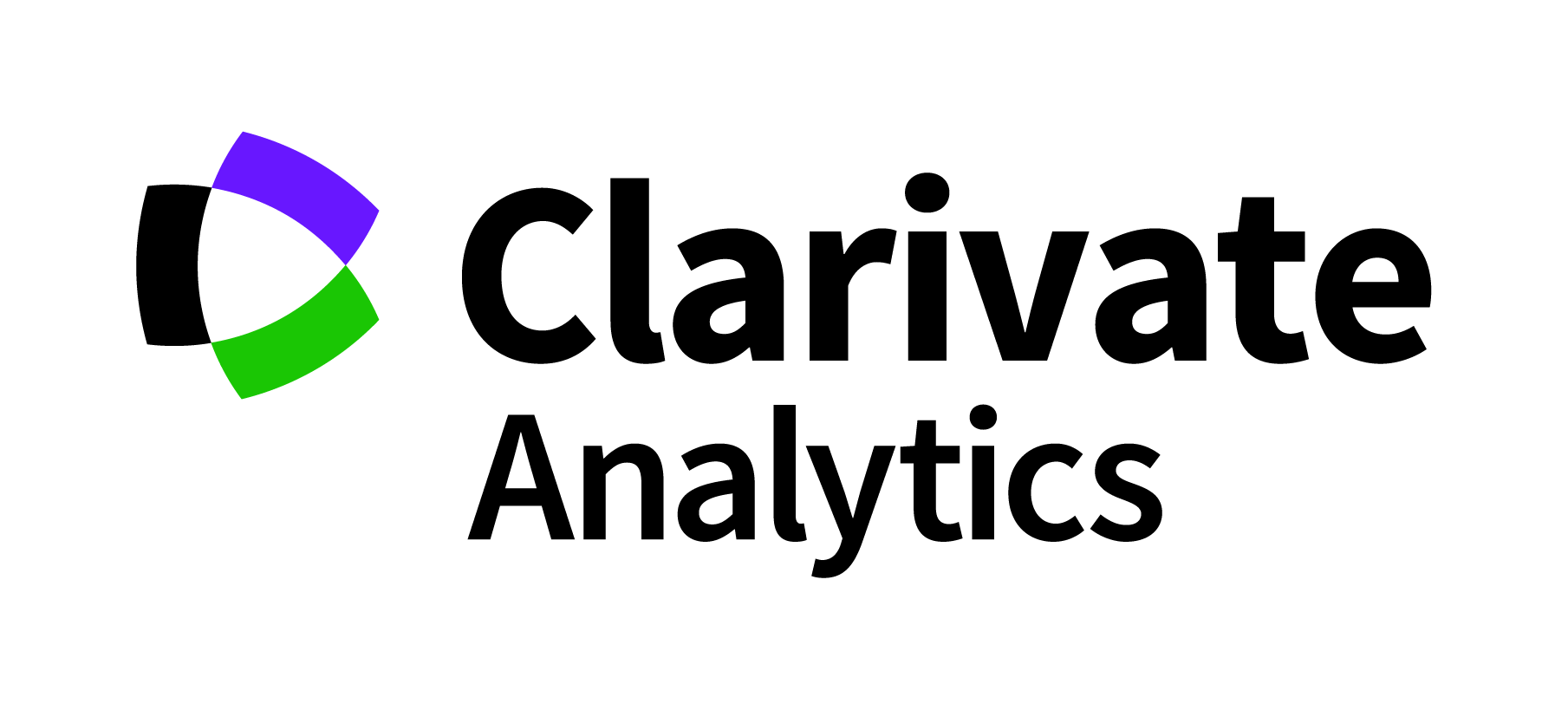 Methodology
Selected questions were analyzed according to 3 professional categories
Corporate (industrial companies)
Academic (academic sector and public research organizations)
IP Services (Industrial Property Attorney, lawyers and IP services companies)
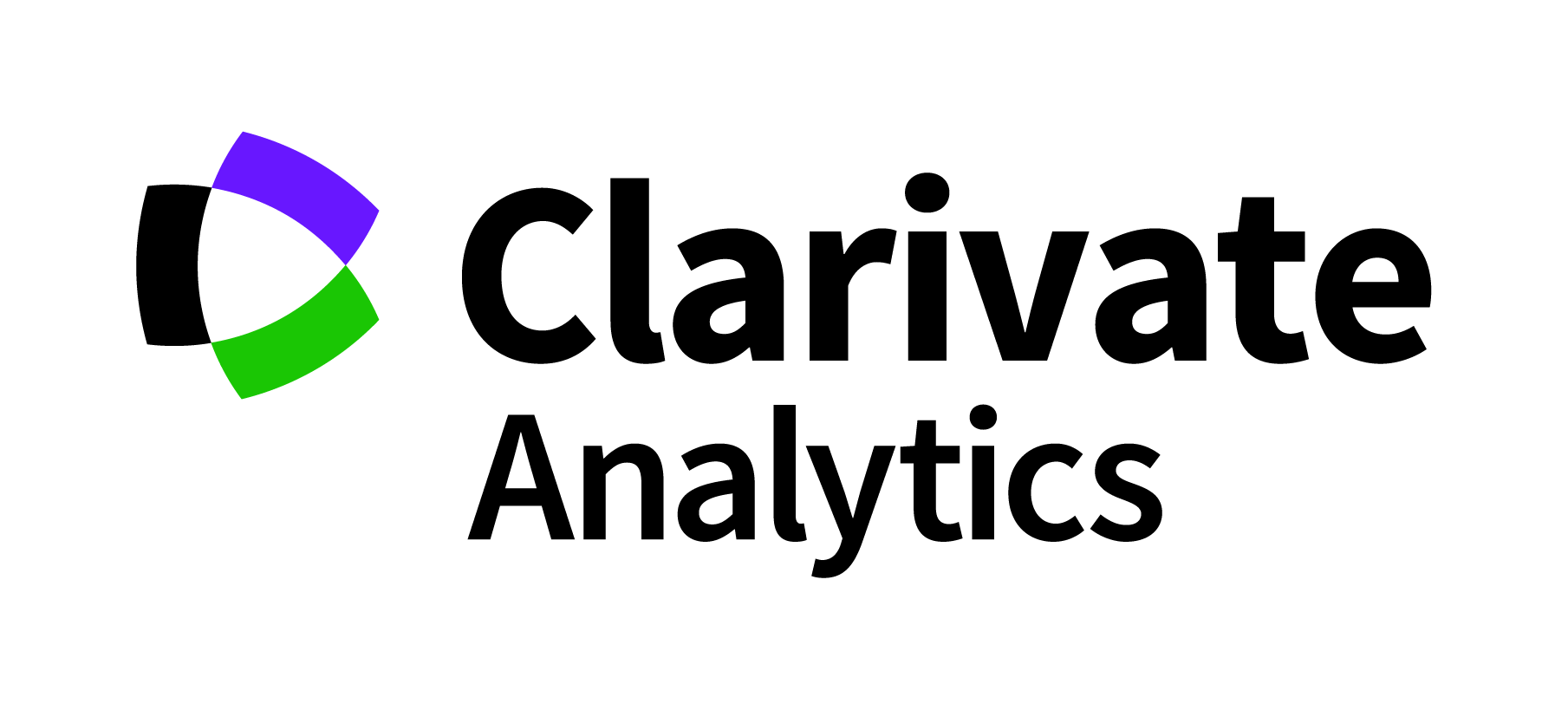 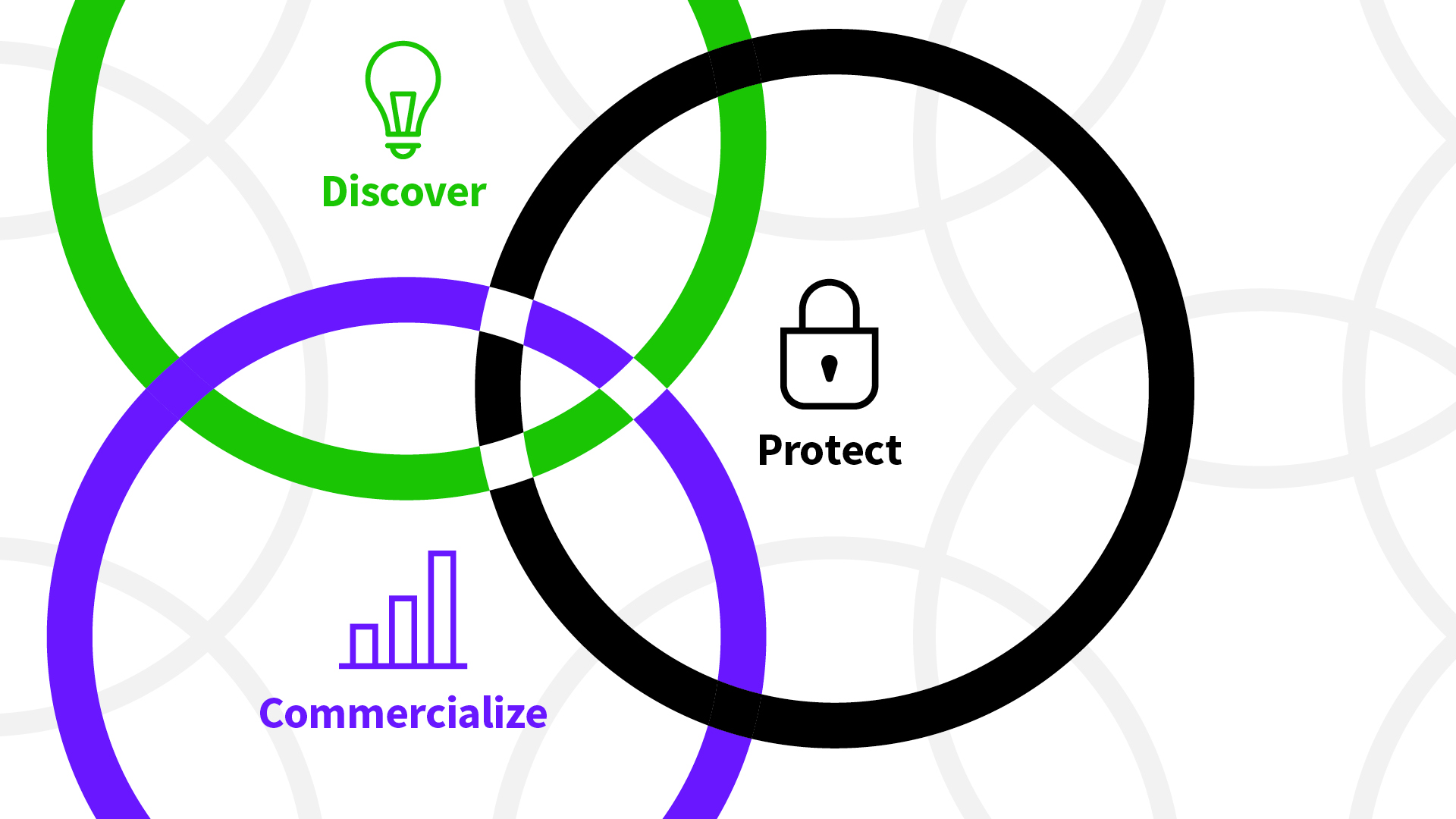 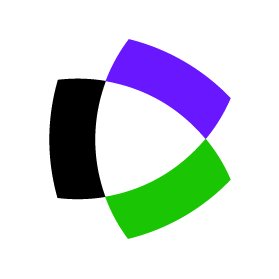 RESPONDENTS
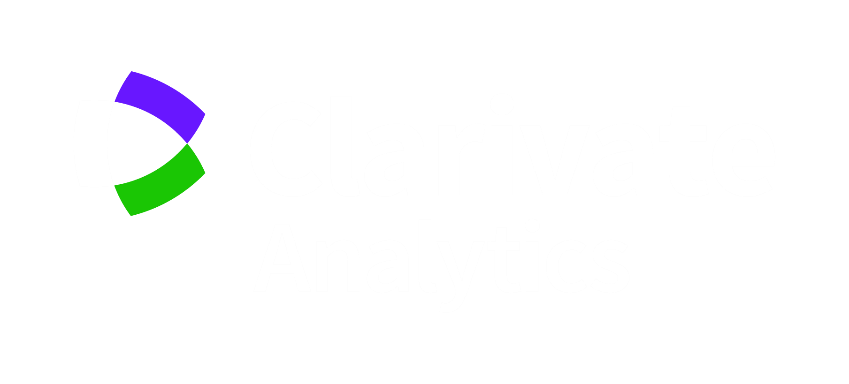 SECTOR AND EXPERIENCE
The majority of responses (77%) are from France and the remainder (23%) from Benelux
Responses are evenly distributed by sector 
For Corporate in France, average experience has increased from 9.9 years in 2016 to 10.5 years in 2018, a change of 6.1%. 
For IP services in France, average experience has decreased  from 14.3 years in 2016 to 13.6 years in 2018, a change of – 4.9%
For Benelux, the average length of service for Corporate is 10.3 years and for IP services slightly longer at 10.5 years
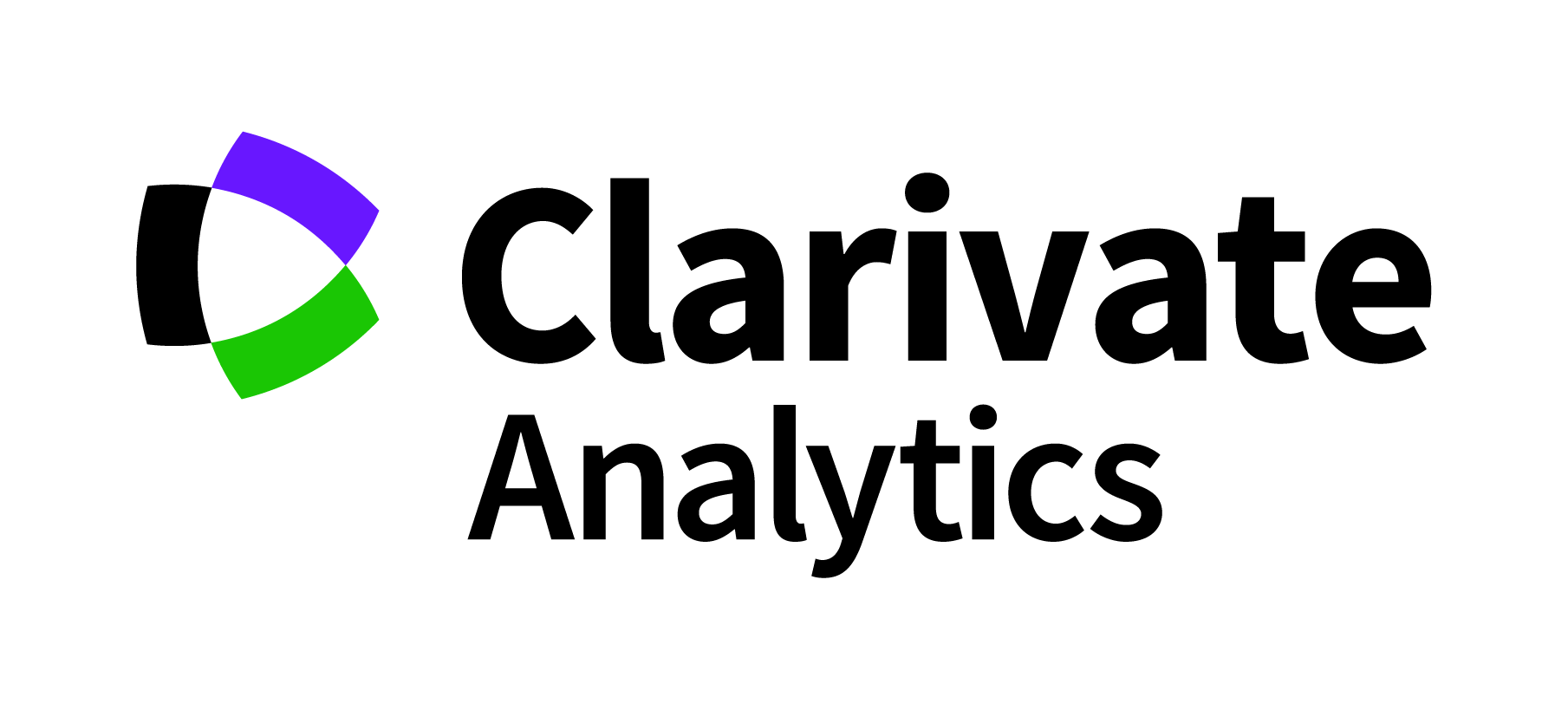 Areas of activity
People working in licensing cover a wide range of responsibilities
Corporate & academic sector 1.5 times more active in tech transfer than IP services
IP services firms are twice as active in drafting and prosecution of patents than corporate & academic
Respondents from universities are mainly active in technology transfer (75%), negotiation of R&D partnerships (62.5%) and patent licence negotiation (62.5%)
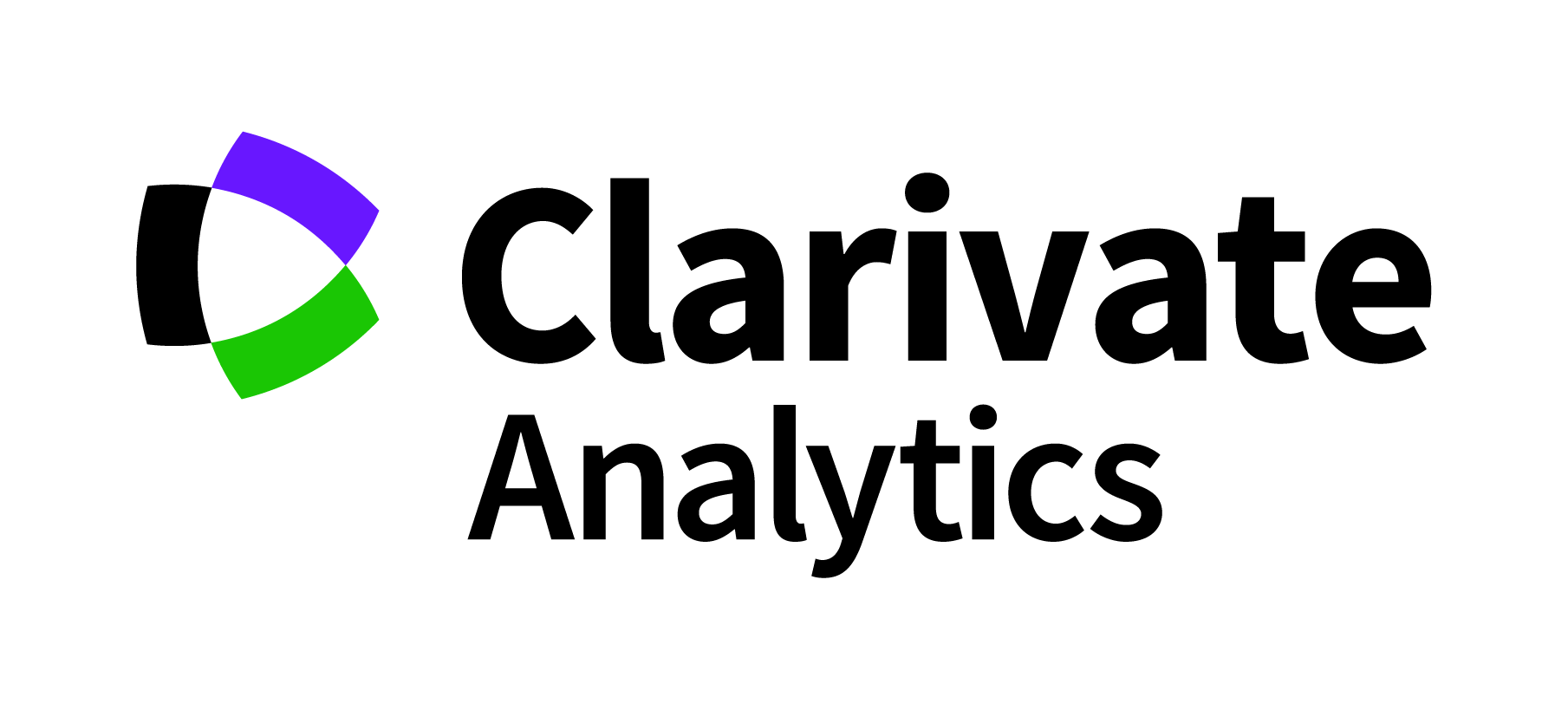 INDUSTRY
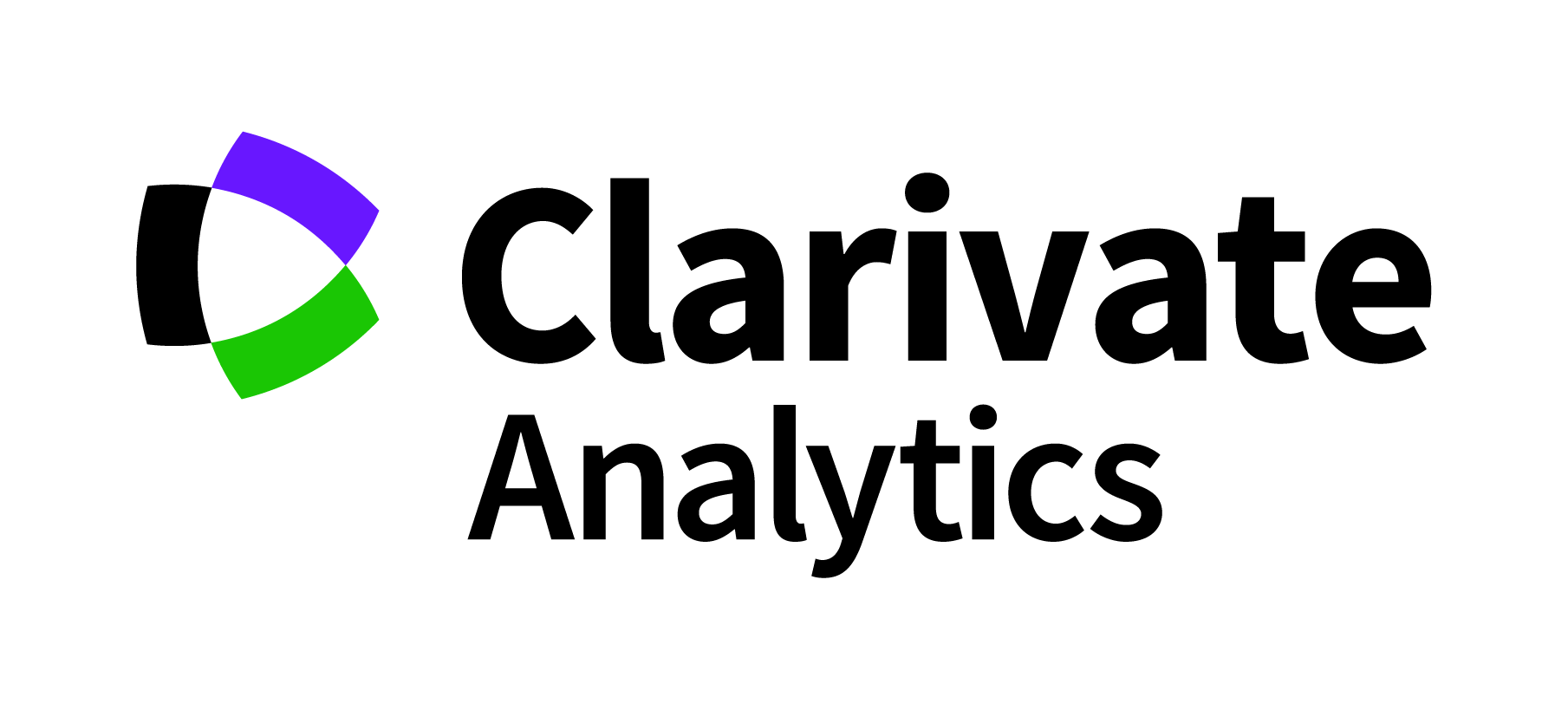 REMUNERATION
For France & Benelux combined, the majority of respondents (46 out of 84) fall in the 60-130K€ range and the overall average salary is 111.1K€ 
Academic sector: 69% fall in the range <60 – 80K€, overall average salary is 77.1K€ 
Law firm average salary is 46% higher at 112.5K€
Corporates higher still at 134.1K€
Average level of remuneration across all sectors in France is 113.8K€
For Benelux, the average is 99.7K€  
This correlates with the higher level of experience of respondents from France compared to Benelux
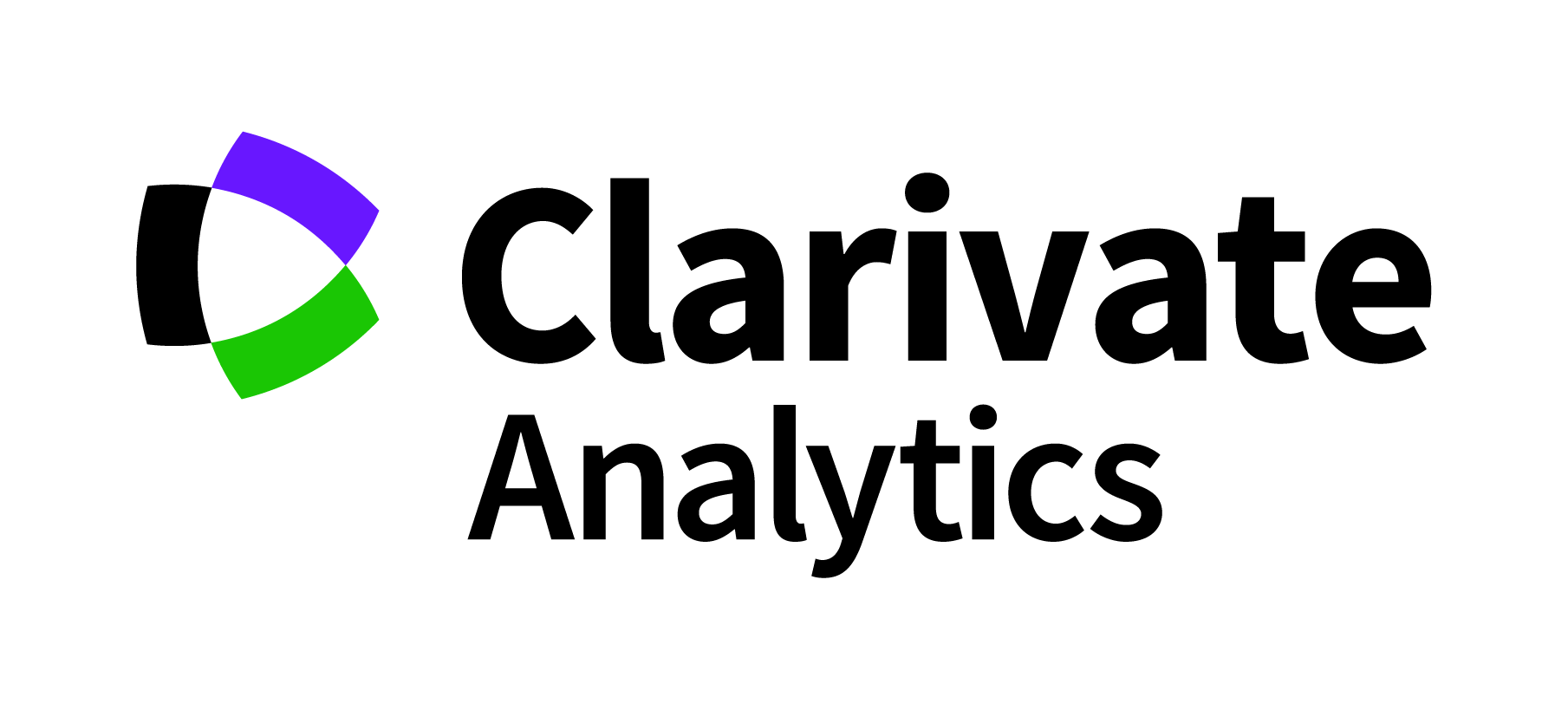 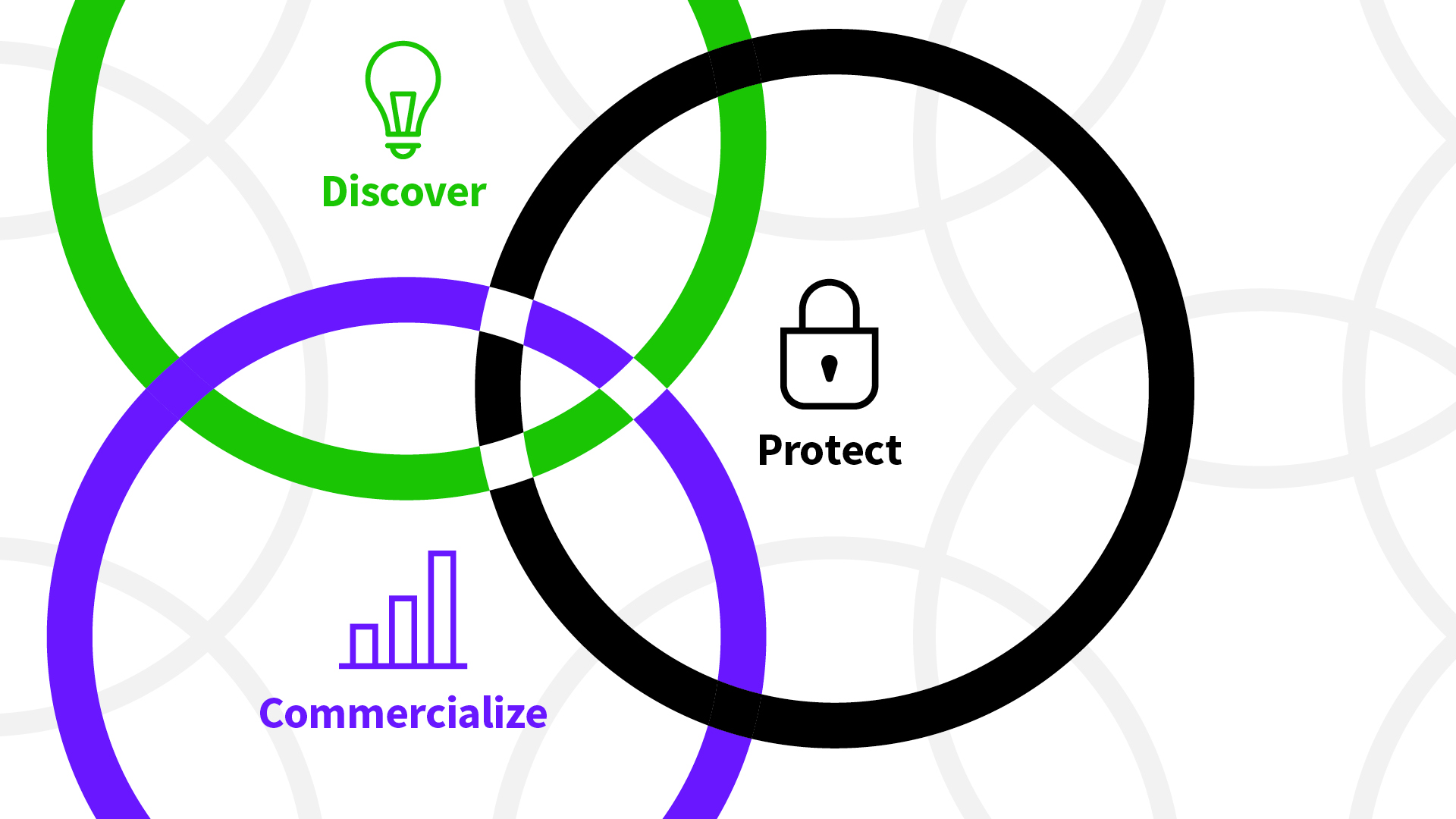 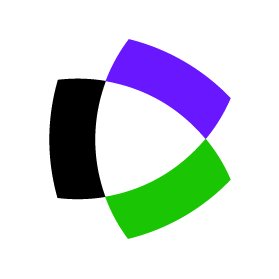 LICENSING AND MANAGEMENT OF IP
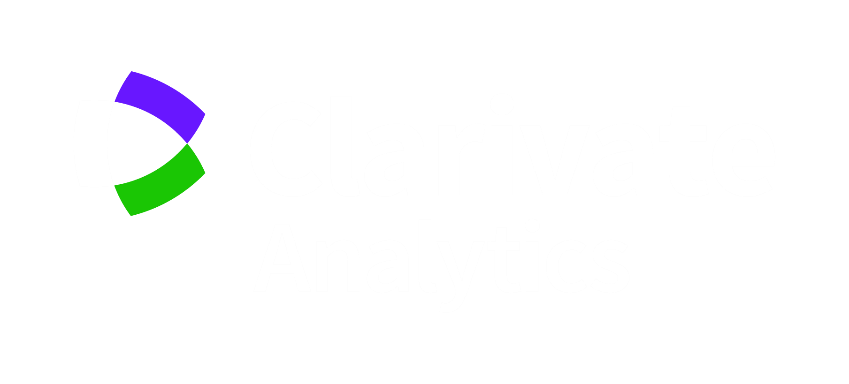 PATENT TRANSACTIONS
81% of respondents believe that their organization supports the licensing out or the sale of patents in order to generate new revenues 
This is significantly higher compared to 66% in 2016 
This does not correspond to the proportion of respondents who have actually sold patents in the past two years, although at 52%, this again is significantly higher than the 40% of 2016
Patents sold in last 2 years?
Patents bought in last 2 years?
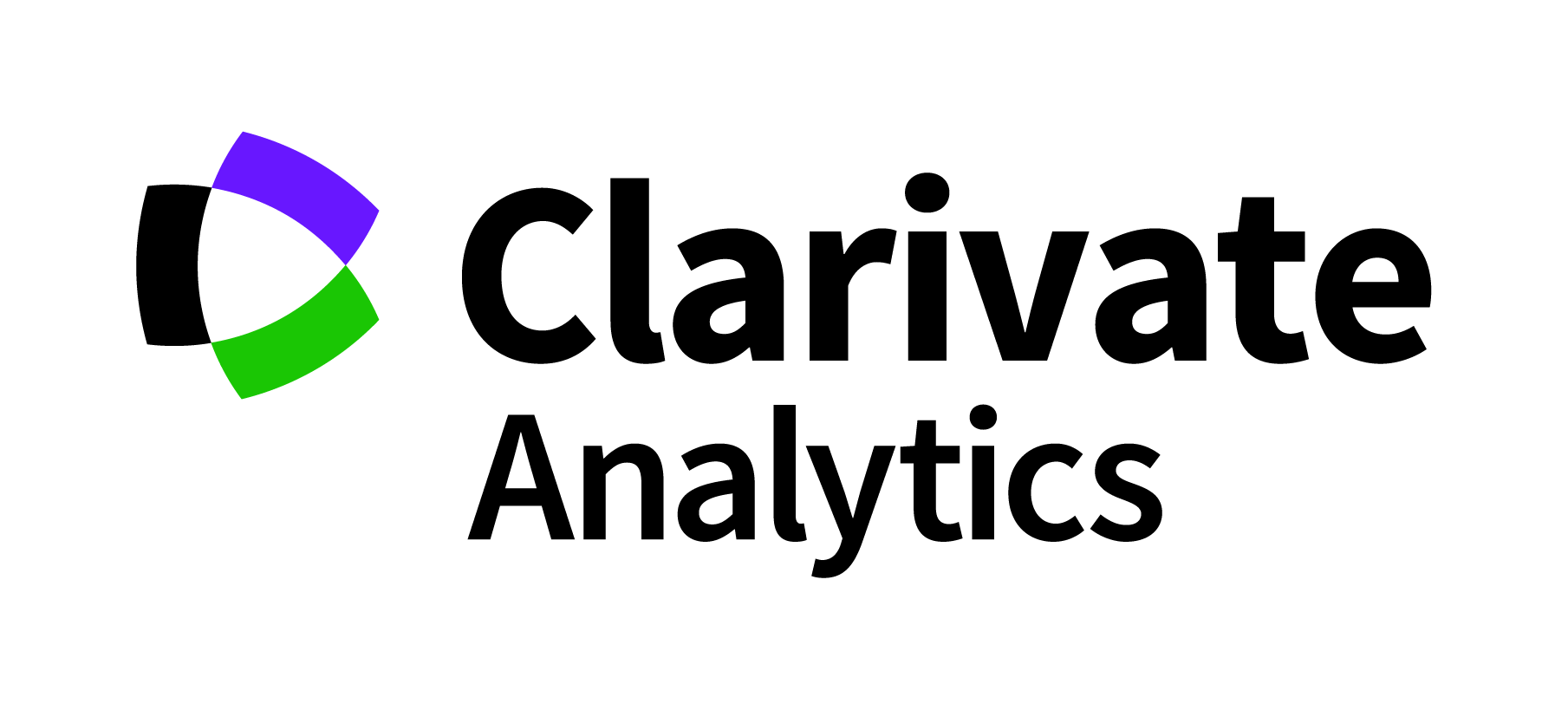 REASON FOR TRANSACTIONS
The reasons for patent acquisitions remain the same as in 2016, the main ones being to bolster an existing portfolio with a view to a licensing program and to ensure freedom of operation
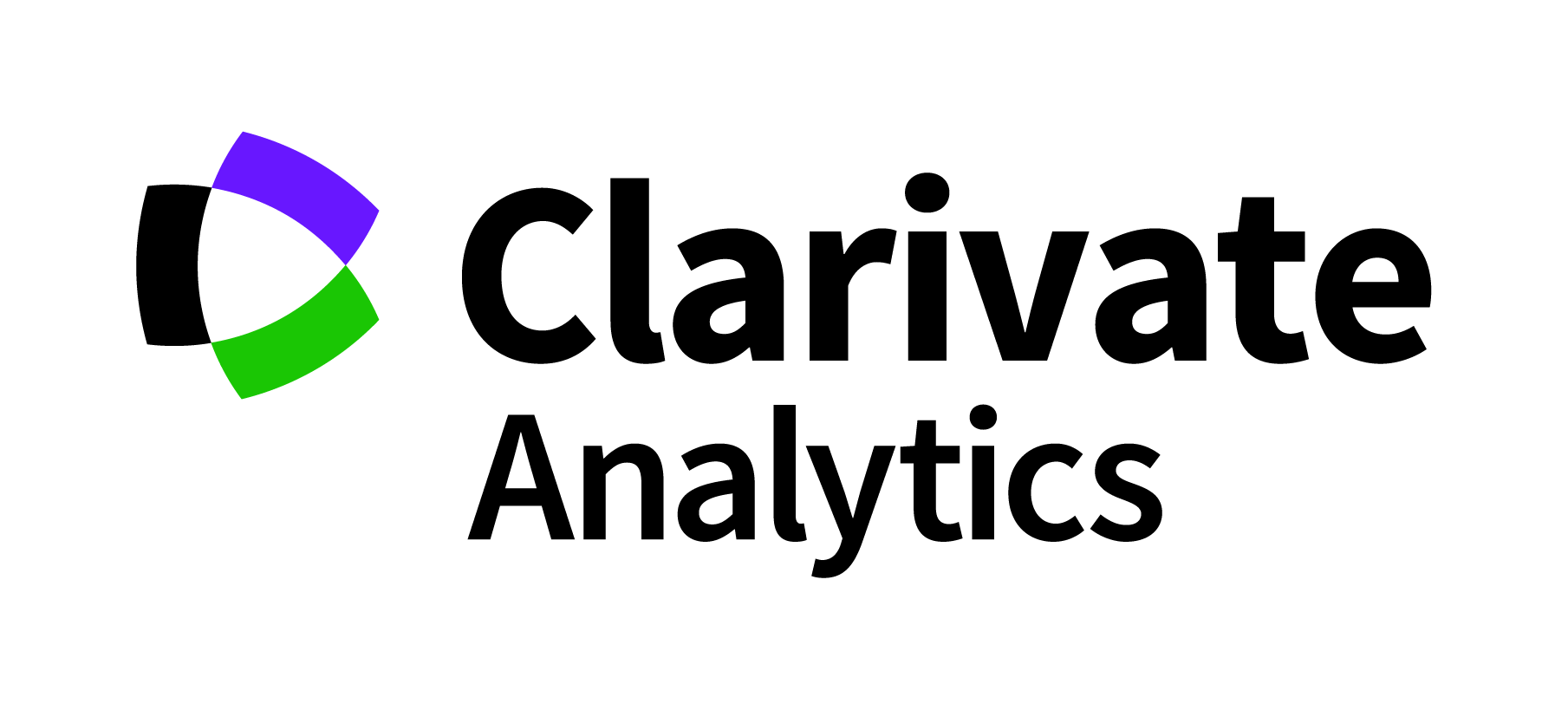 ESTIMATED PORTFOLIO VALUE
Estimated average price for a patent family (EP and US members as a minimum) across all industries is 260K€ 
Remarkably consistent with 2016 average value of 256K€
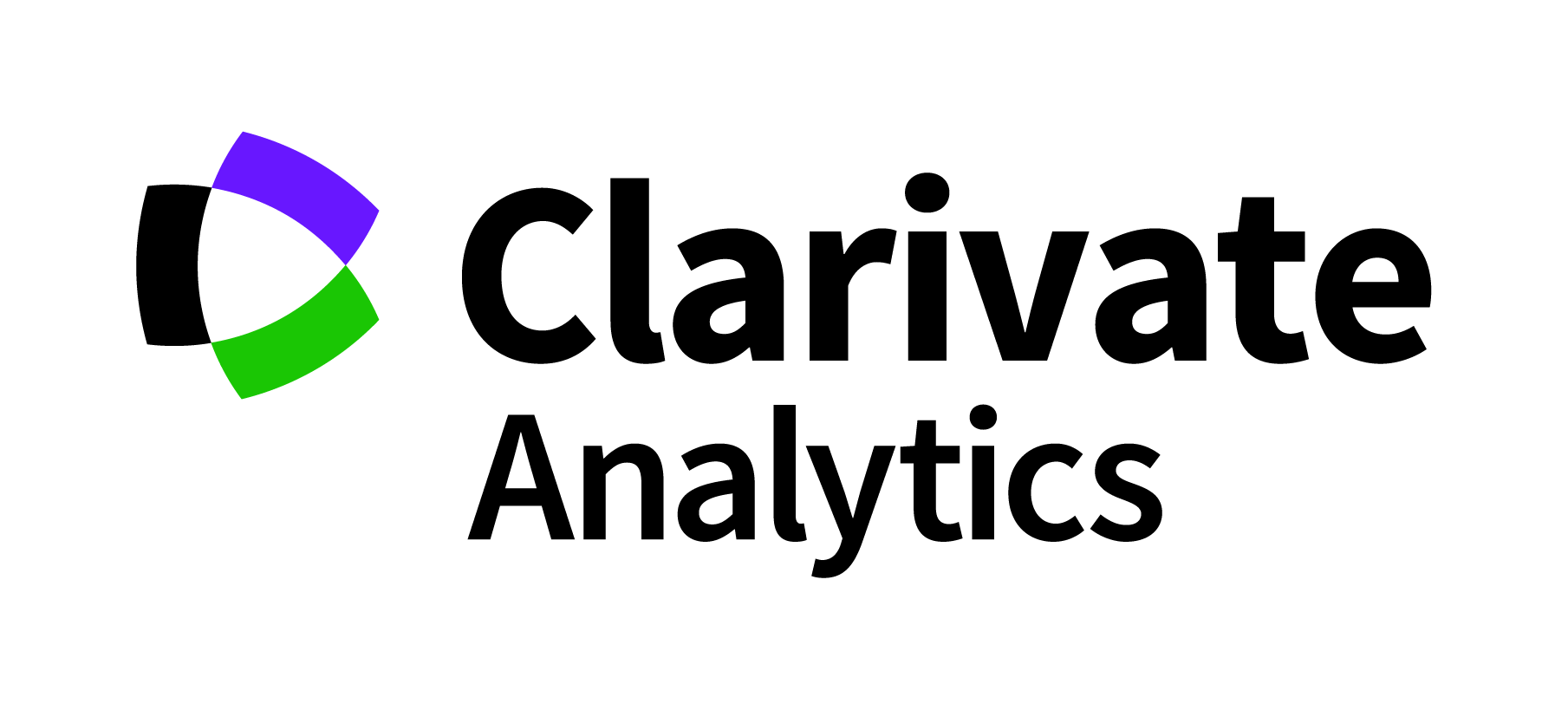 Licensing challenges
Compared to last year do you think that patent licenses are:
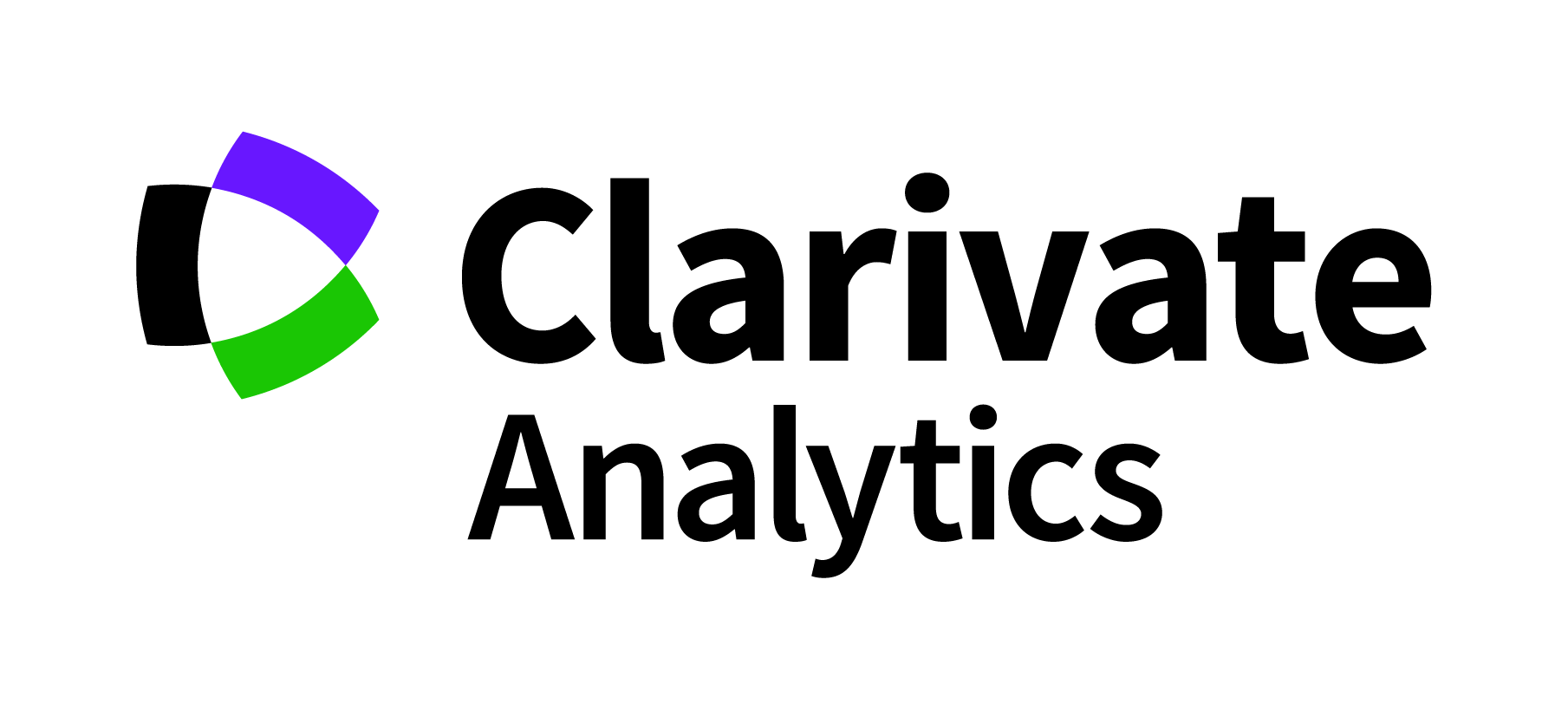 Licensing challenges continued
What are the main challenges in creating a licensing-out program in order of importance?
The difficulties in establishing a licensing program remain the same as in 2016
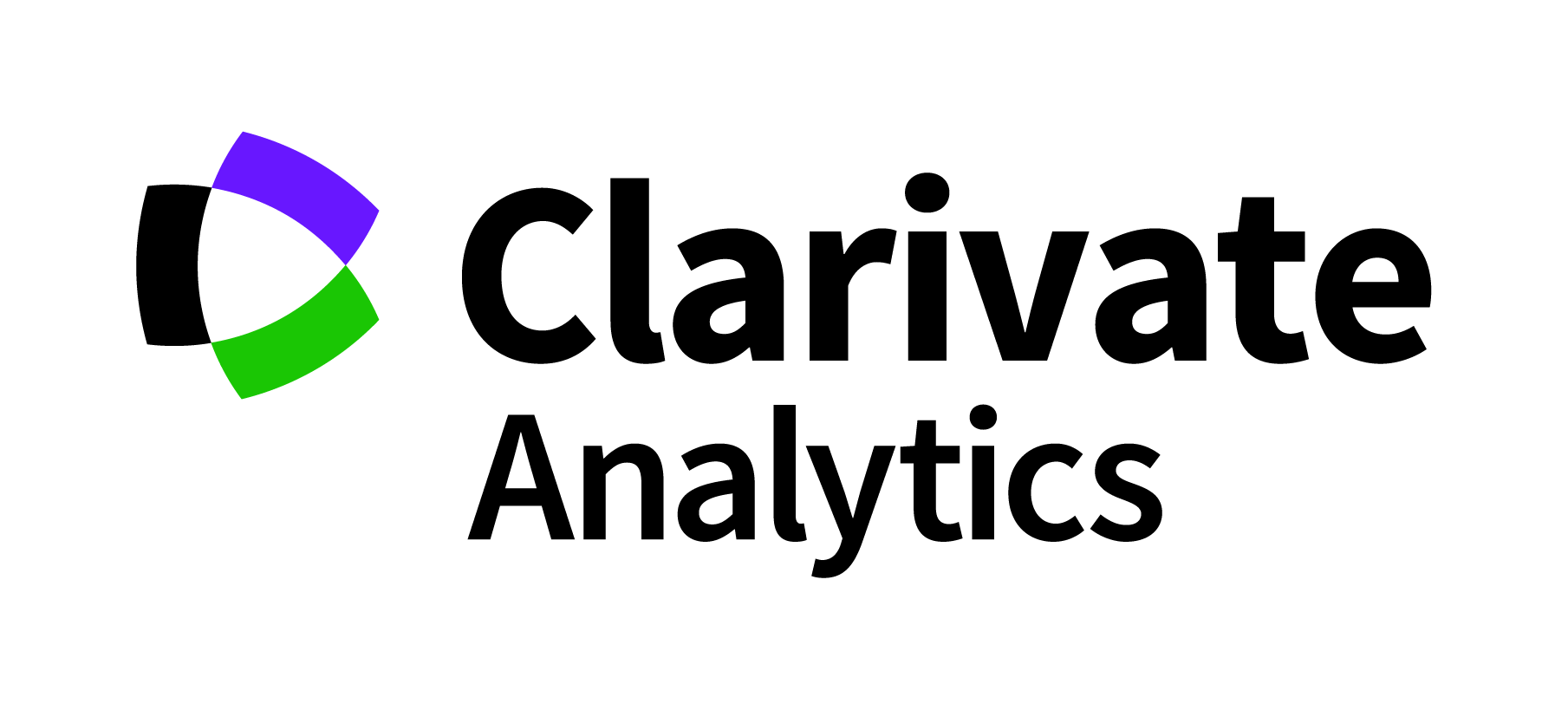 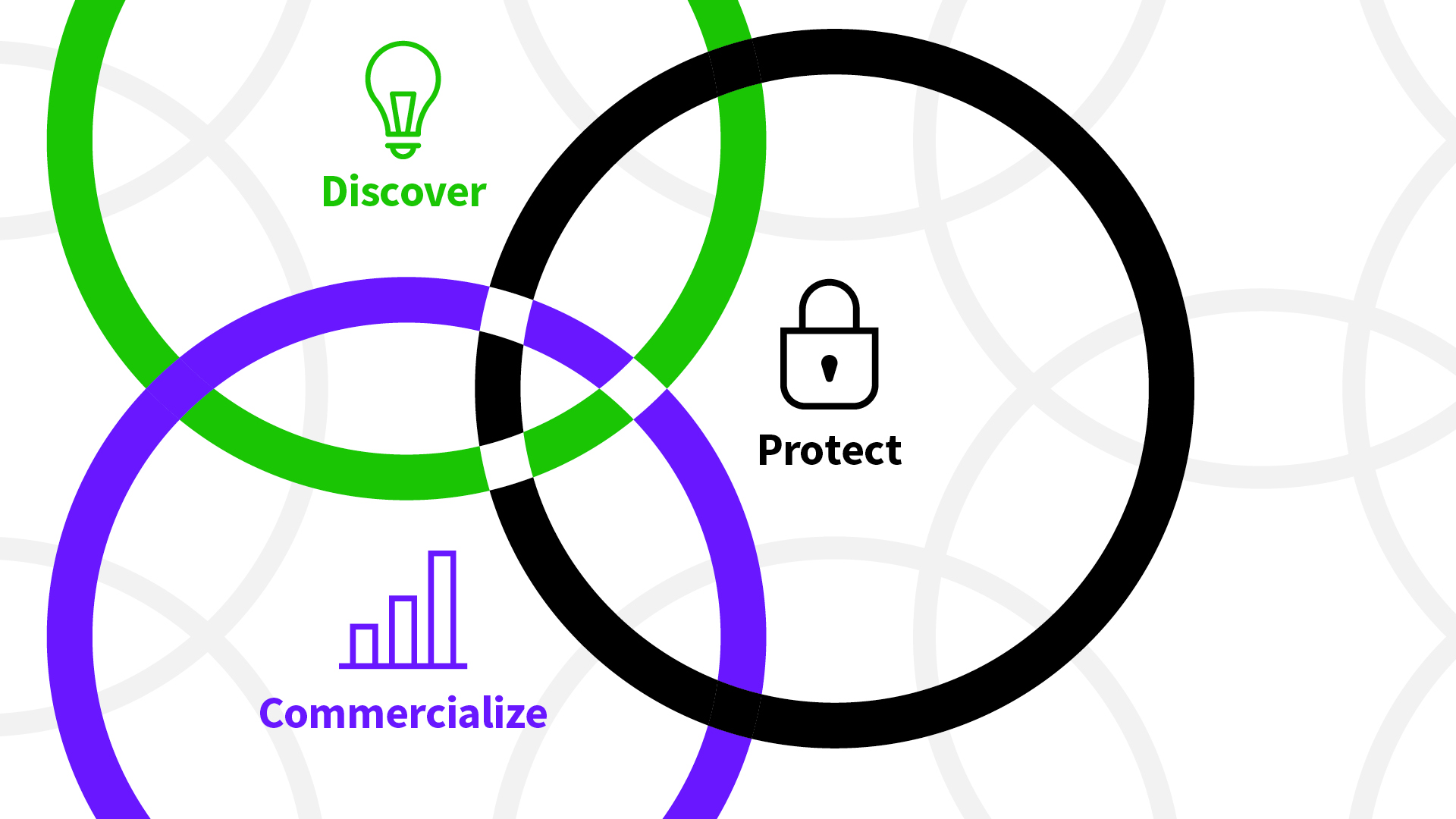 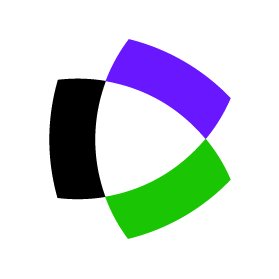 EXTERNAL ENVIRONMENT
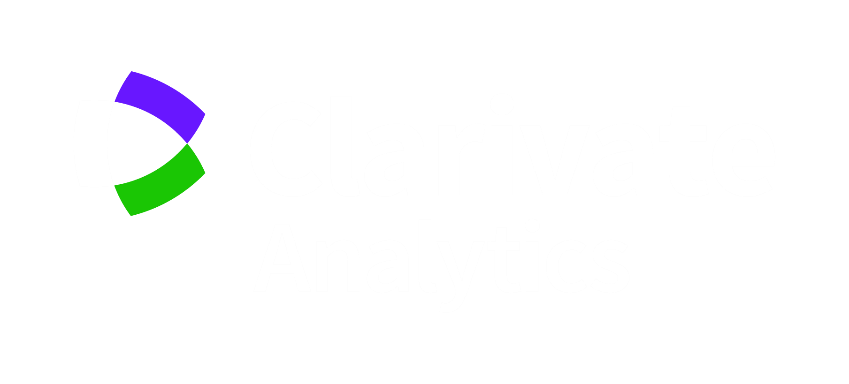 Establishing an effective patent market
What are the elements necessary for the development of an effective patent market?
Opinions have shifted somewhat .   Increased patent quality is still important; streamlining patent valuation methods has declined with only 34% considering this most important compared to 46% in 2016
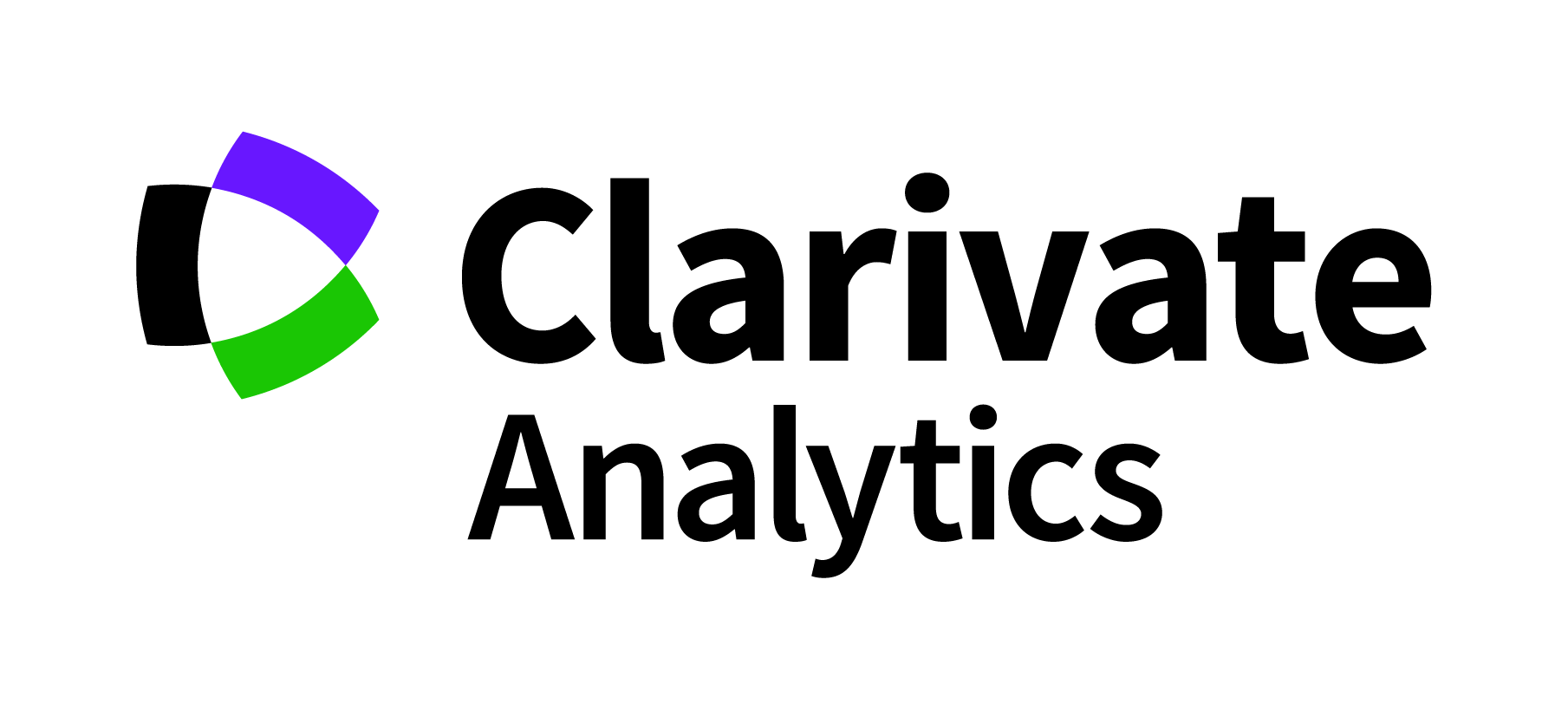 JUDICIAL ENVIRONMENT
What aspects of your national litigation system would you like to see prioritized?
"The speed of court decisions in France compared to other EU countries needs to be improved. The duration is close to two years- vs less than one year in UK and DE or NL"
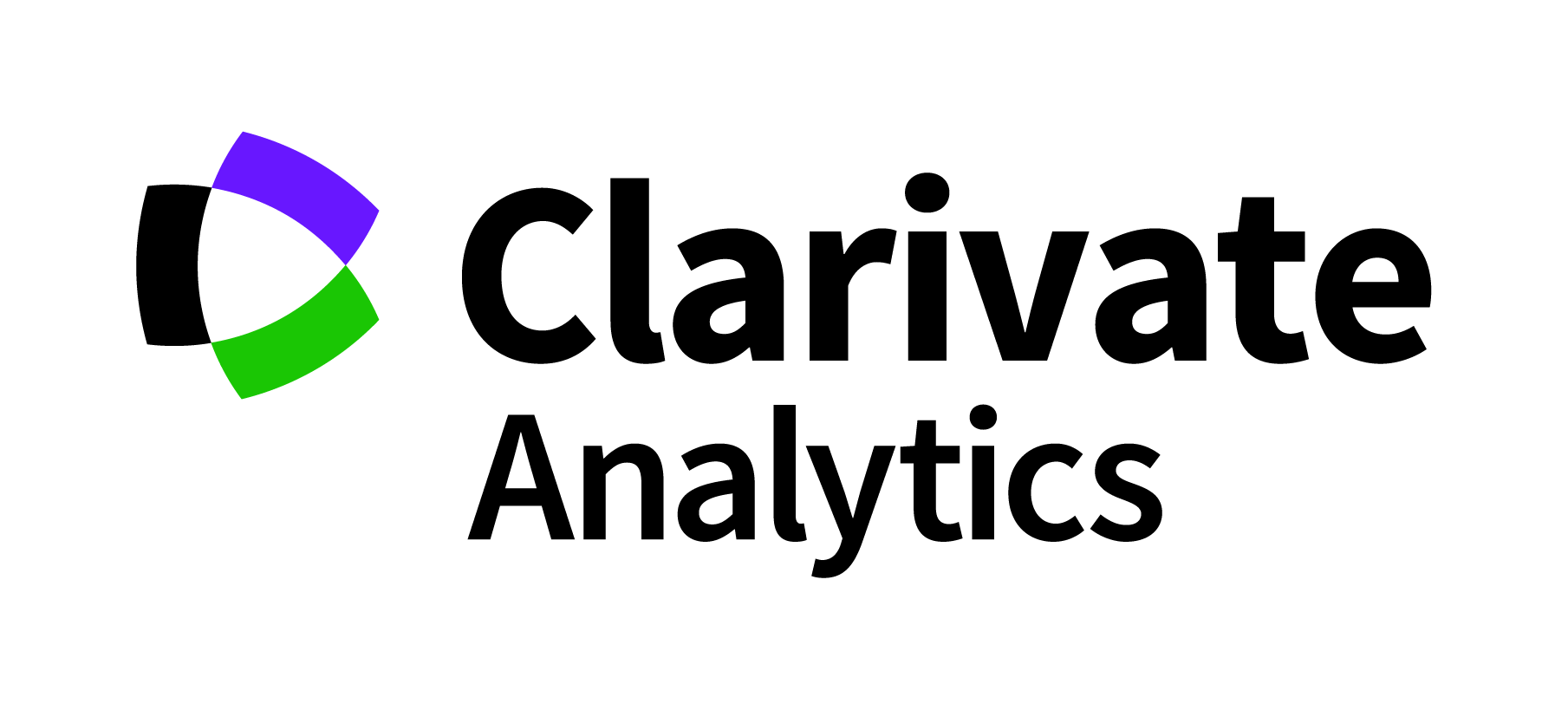 Unitary patent package (Unitary patent +upc)
With the German constitutional challenge and BREXIT, will the UPP happen anytime soon?
Has your organization agreed a strategy?
What will be the main benefits of UPC for patent owners in order of importance?
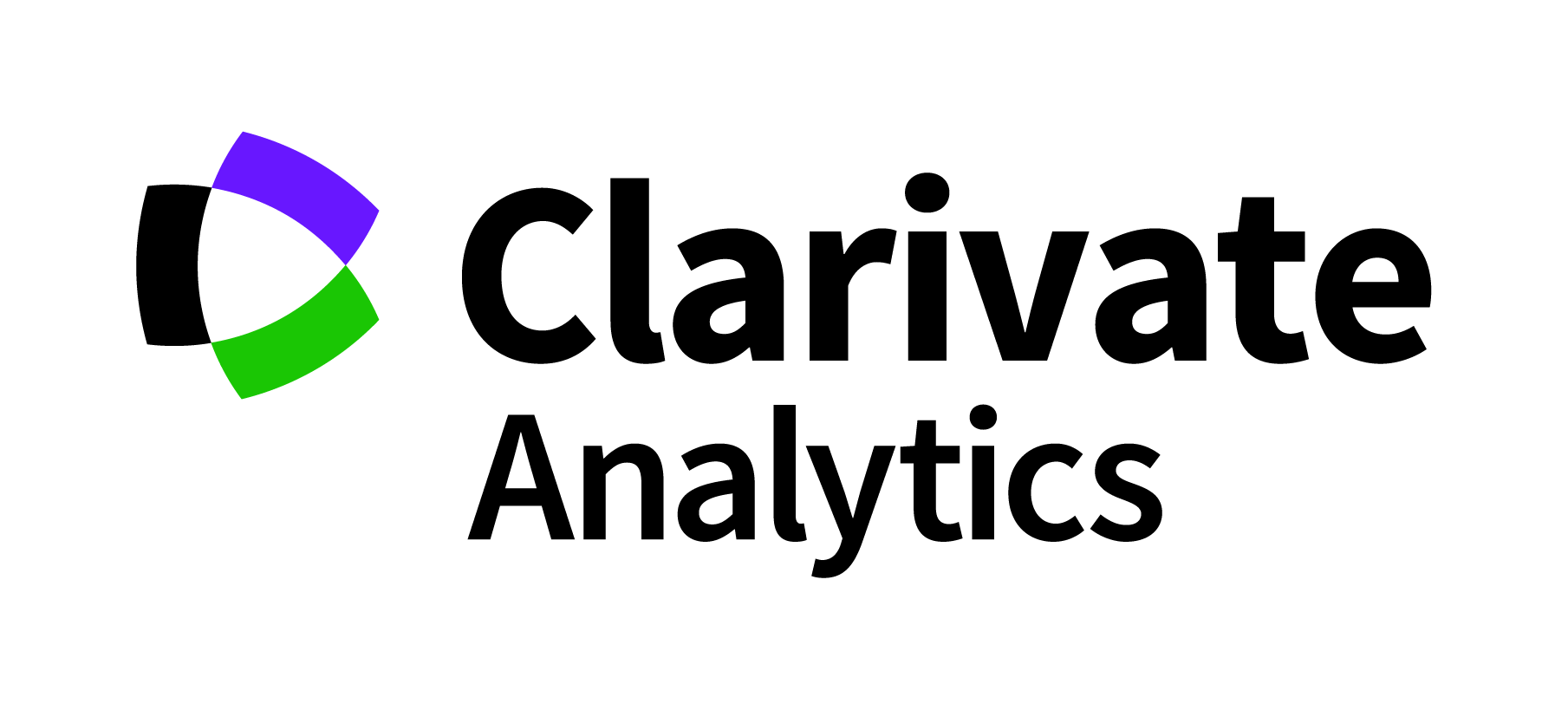 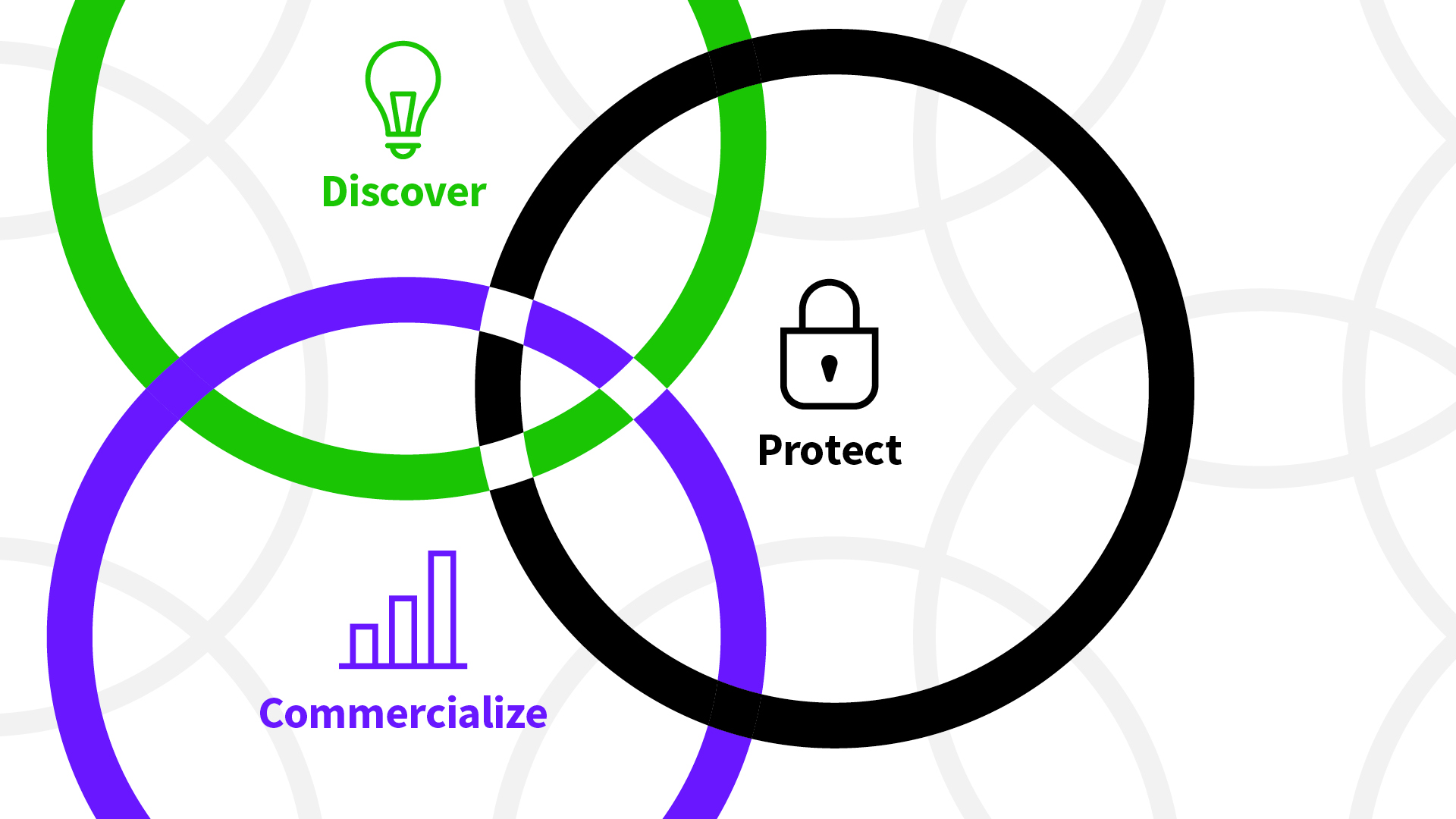 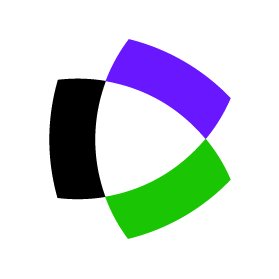 CHINA
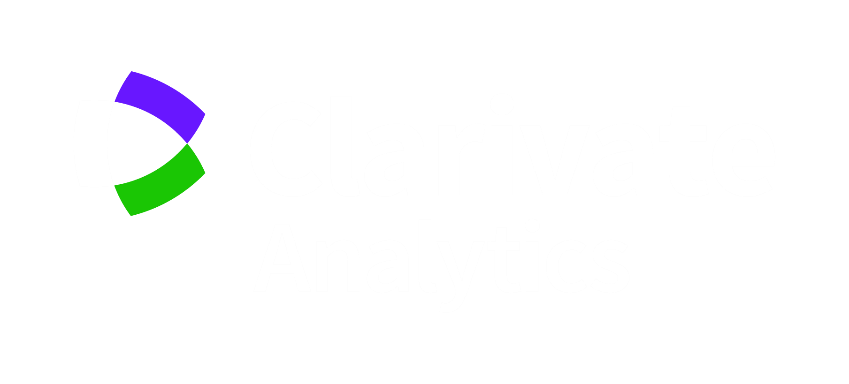 STRATEGY AND QUALITY
In your opinion, the quality of Chinese patents is:
China is an important part of my organization's patent strategy:
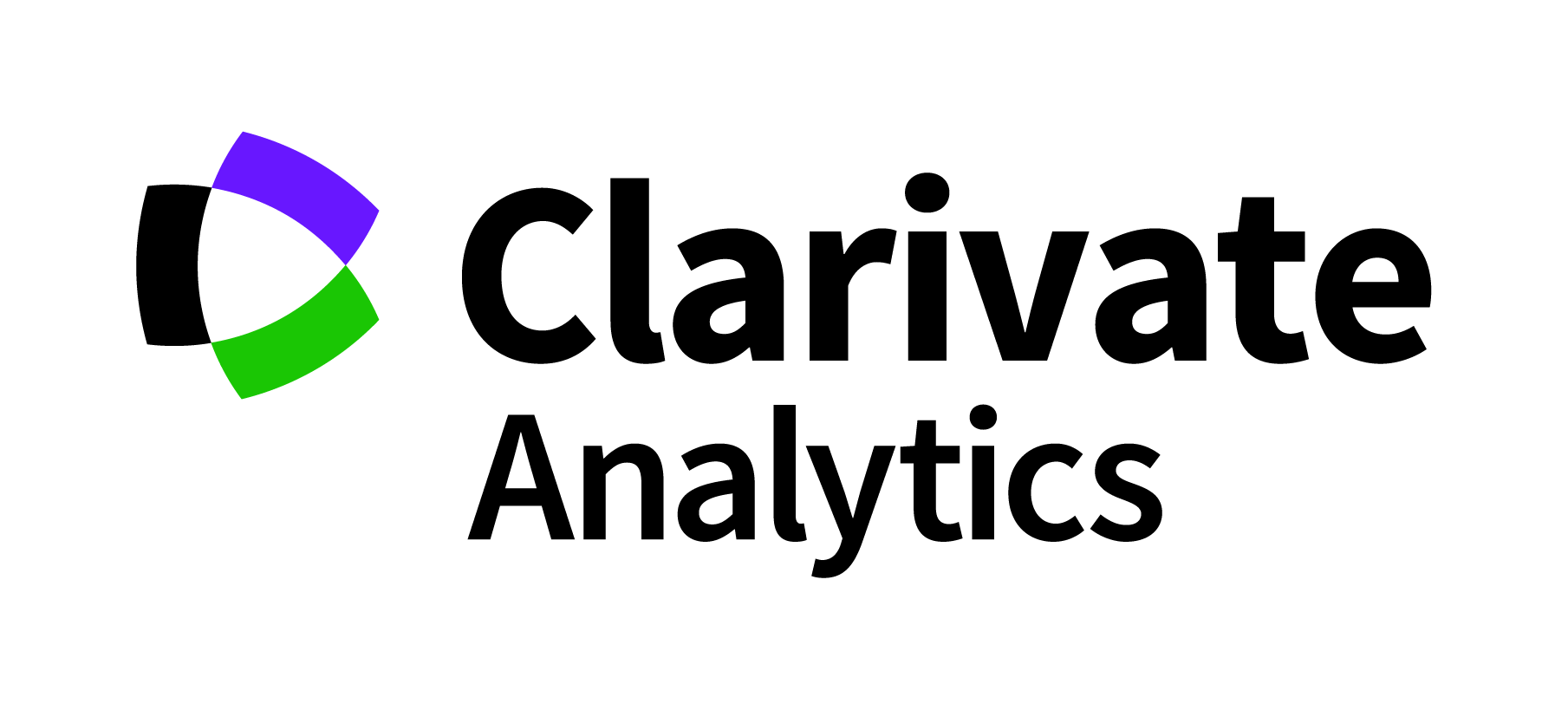 LICENSING CHALLENGES IN CHINA
What are the main challenges of licensing or litigating in China in order of importance?
“China is now fully up to international IP standards. We no longer treat China as a special case”
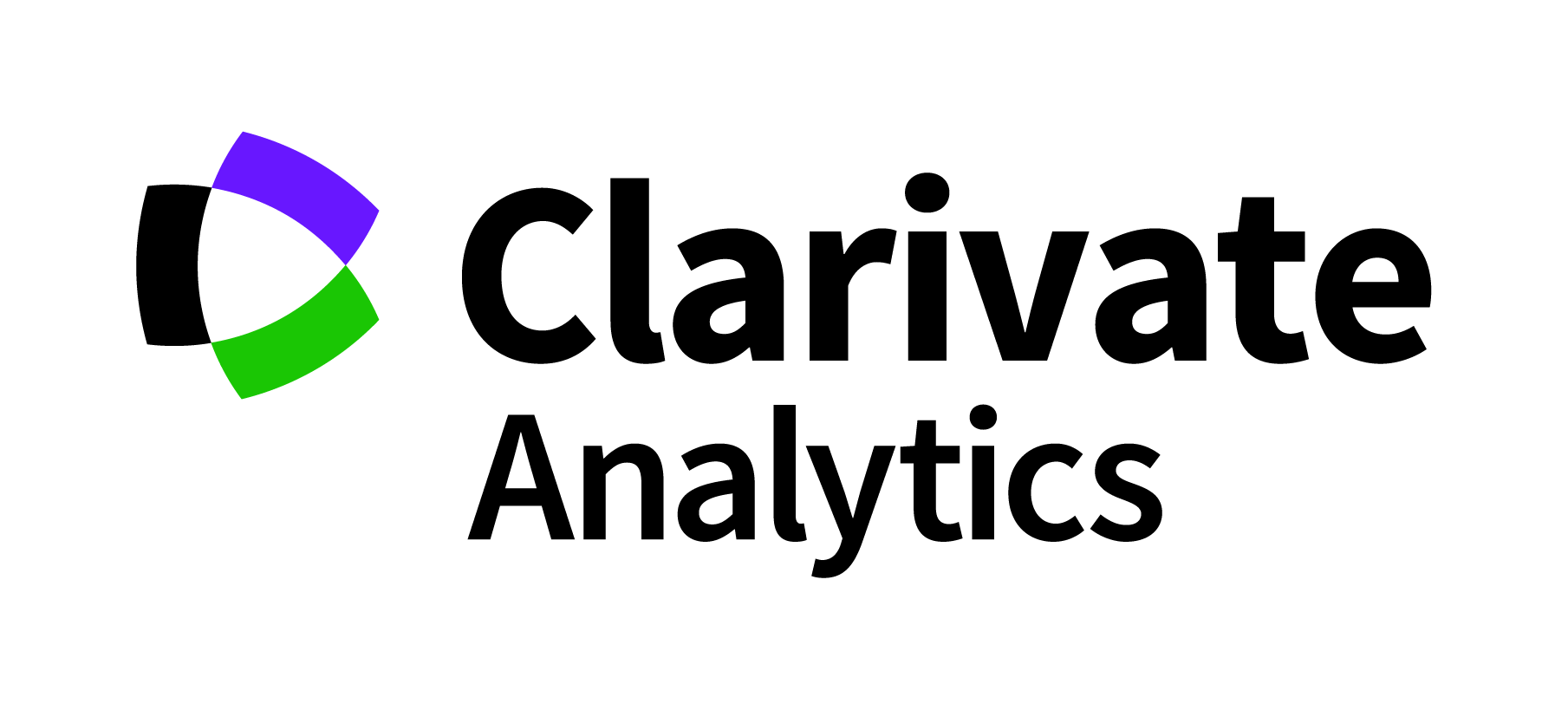 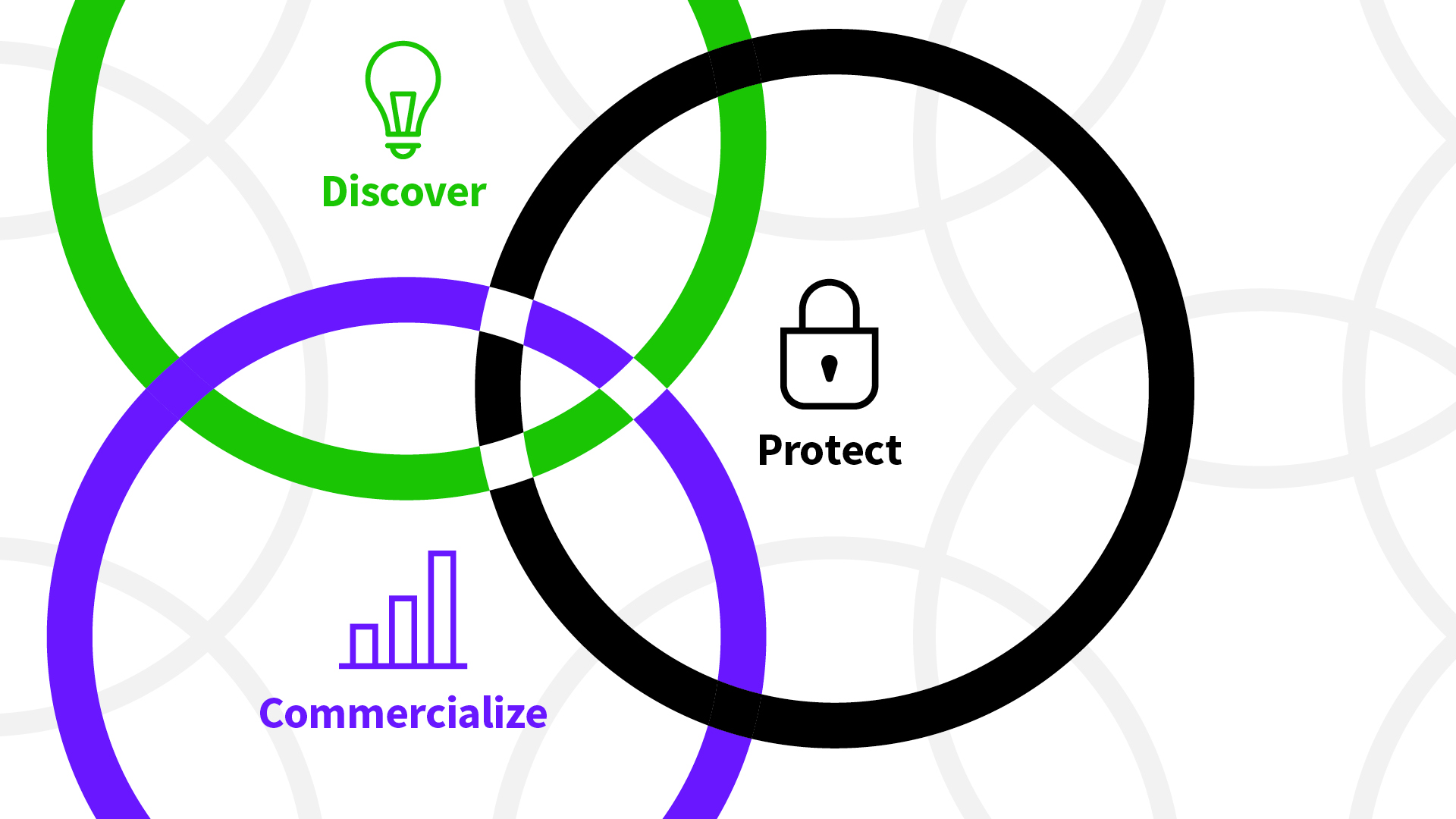 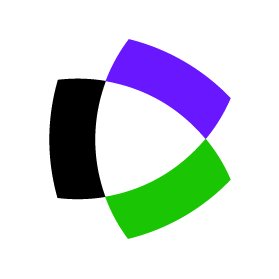 THANK YOU
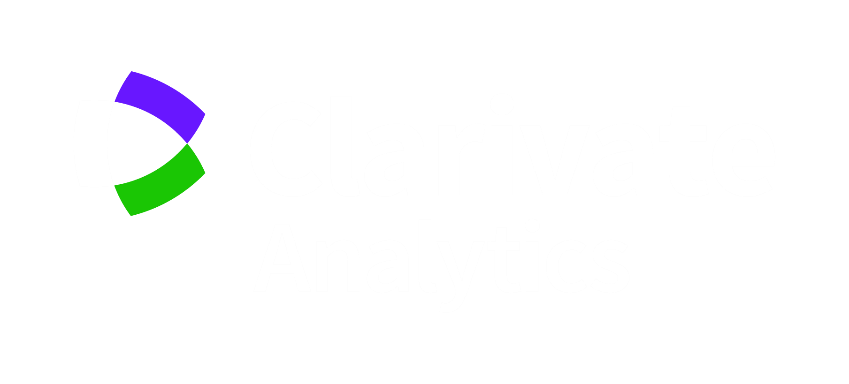